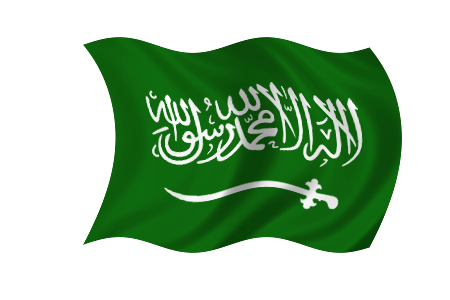 ما هو عنوان درسنا السابق؟
مَنْ قَابَلَت الفراشة ؟
متى ستلعب النحلة مع الفراشة؟
أذكر أربع مهن تعرفها؟
ما معنى كلمة ( أجني )؟
أكمل.. أيها الفلاح صبرًا...
أذكر أسماء الإشارة للقريب...
أن يقرأ الطالب الدرس قراءة سليمة.
  
أن يحكي الطالب قصة الدرس بأسلوبه. 
 
أن يستخرج الطالب كلمات  تحوي مهارات إملائية سبق دراستها.

أن يستطيع الطالب تعداد أسماء الإشارة للبعيد ( هذا، هذه، هذان، هاتان، هؤلاء).

أن يستطيع الطالب إعطاء مرادف لكلمات مختارة .
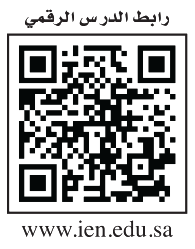 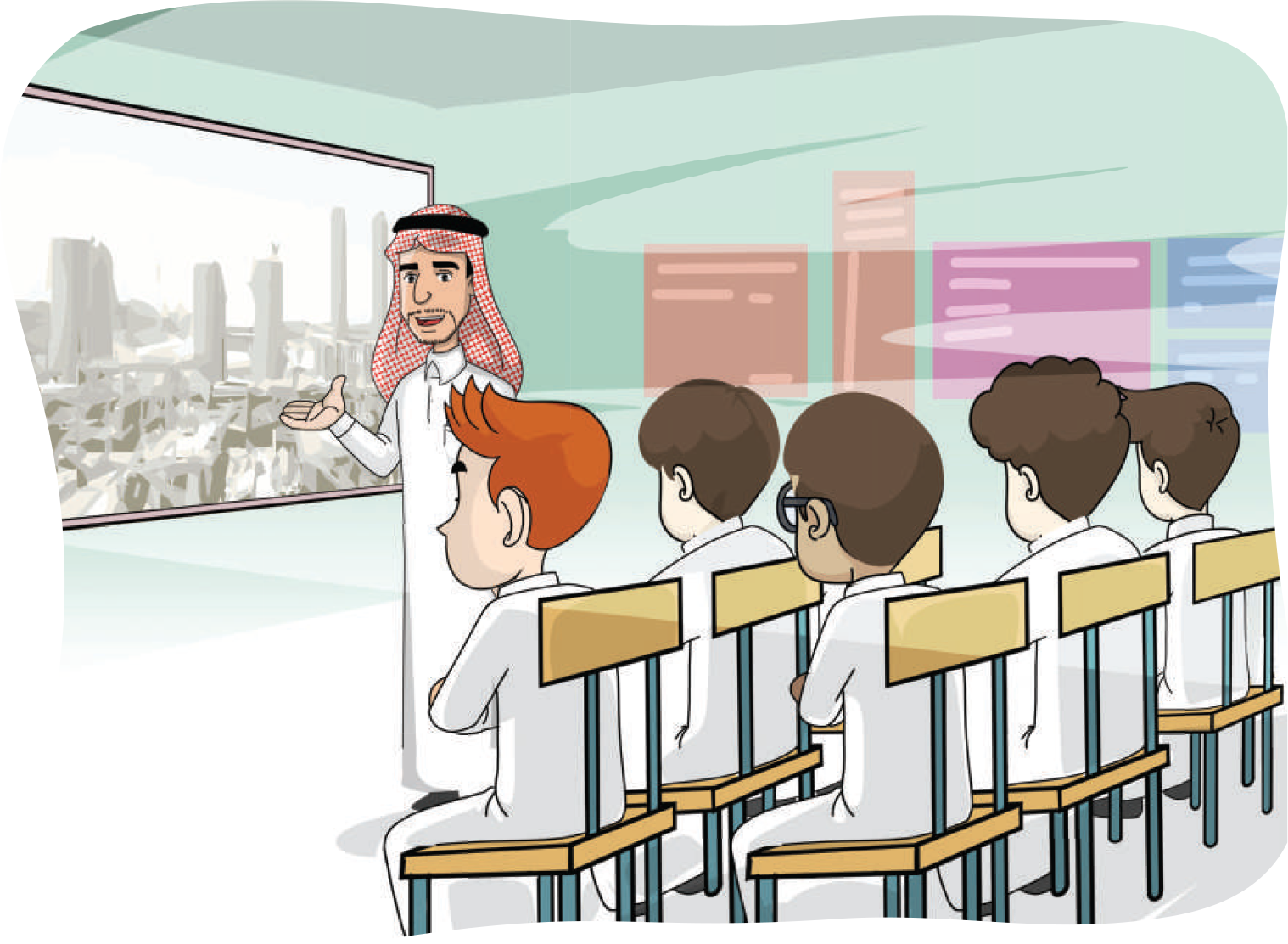 127
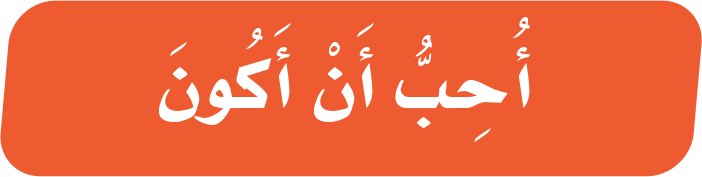 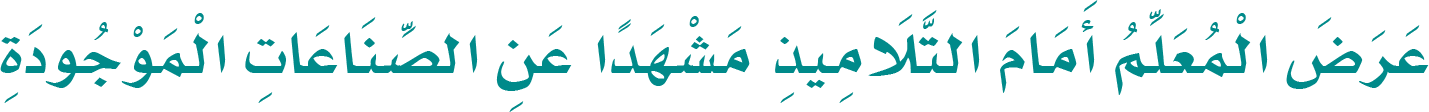 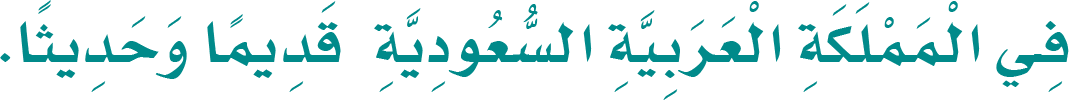 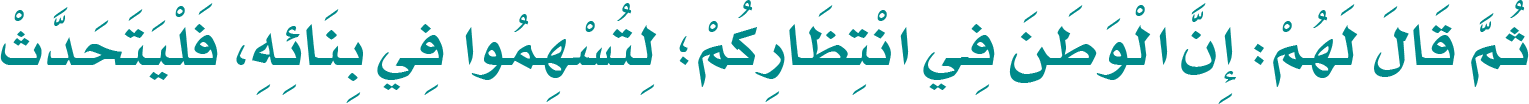 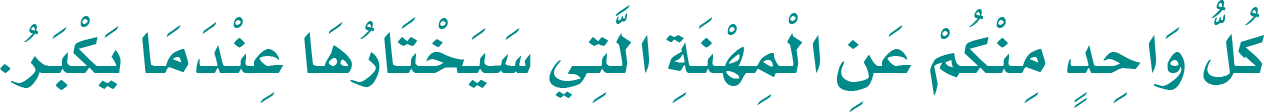 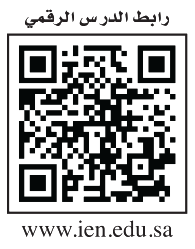 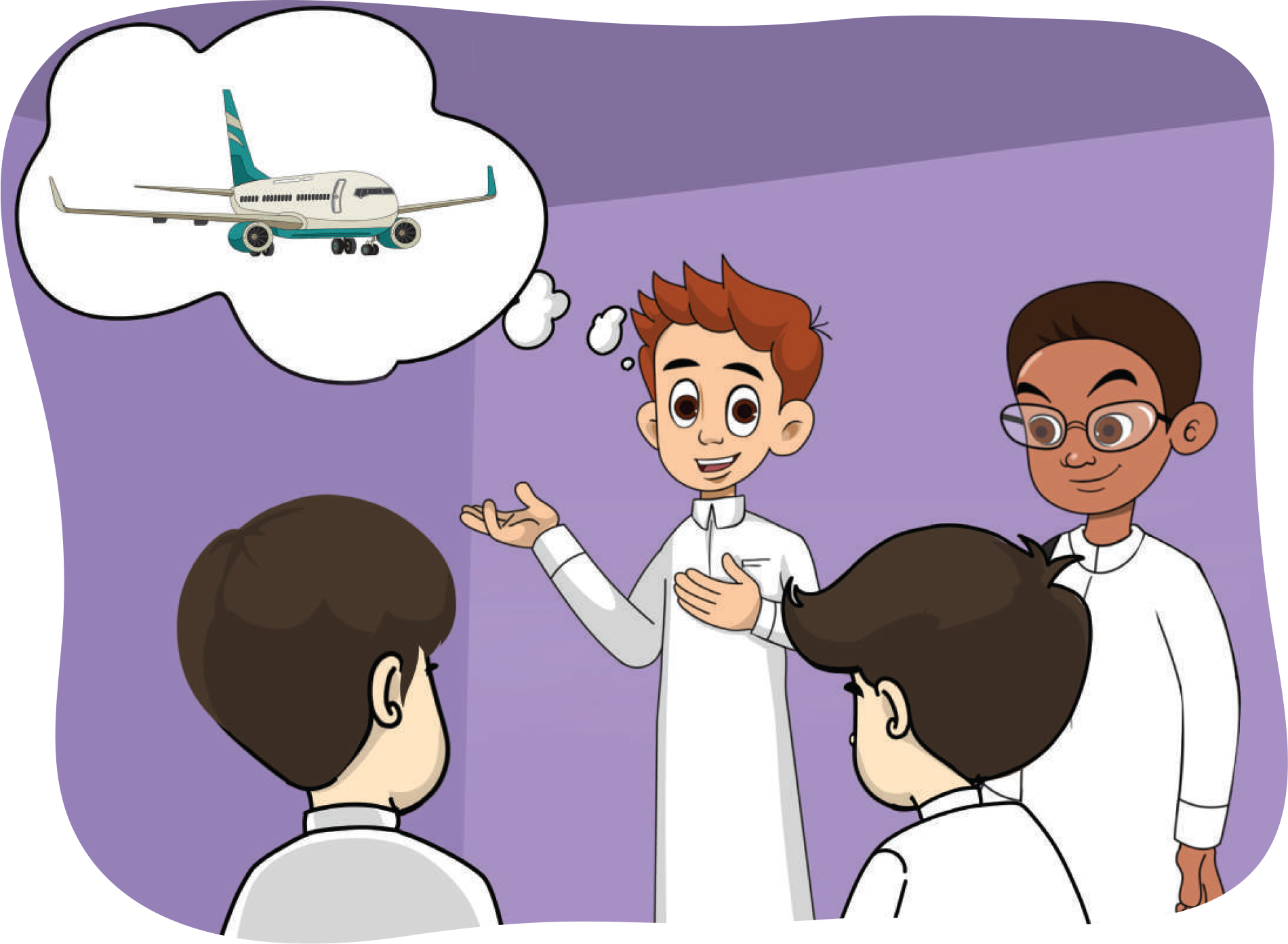 128
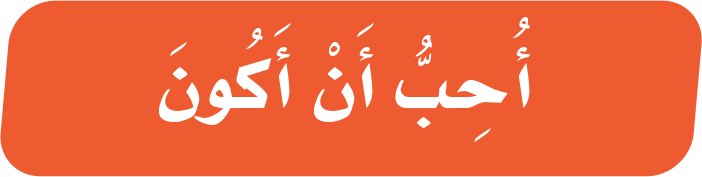 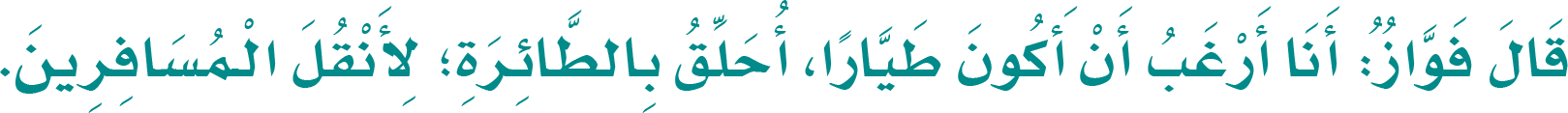 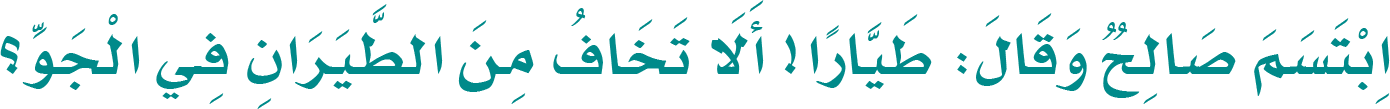 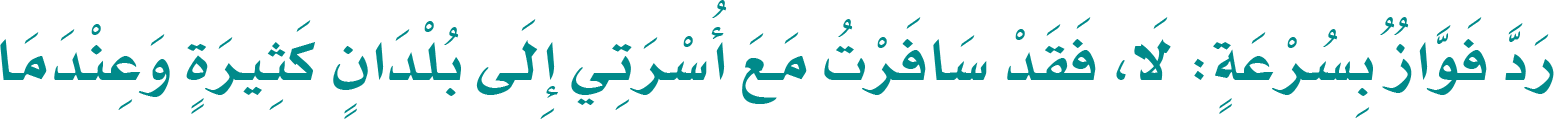 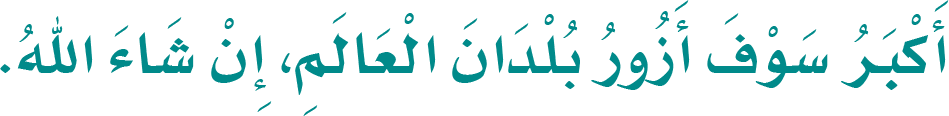 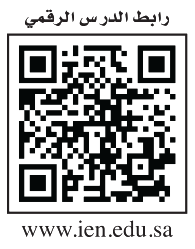 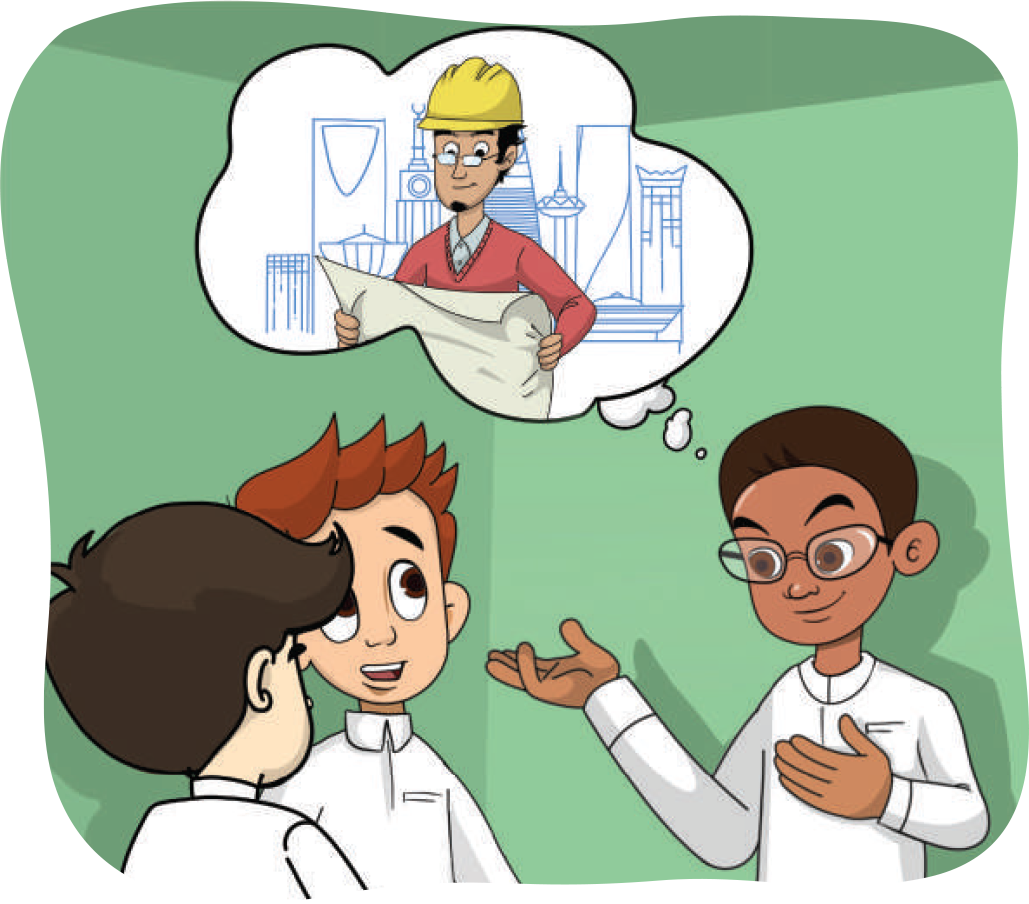 129
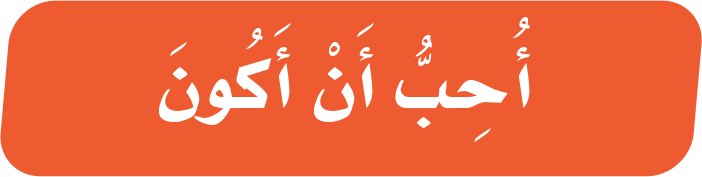 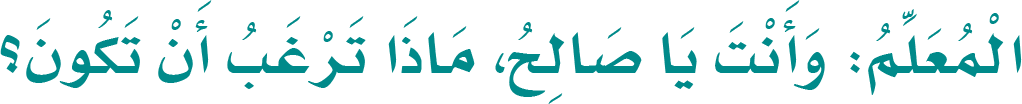 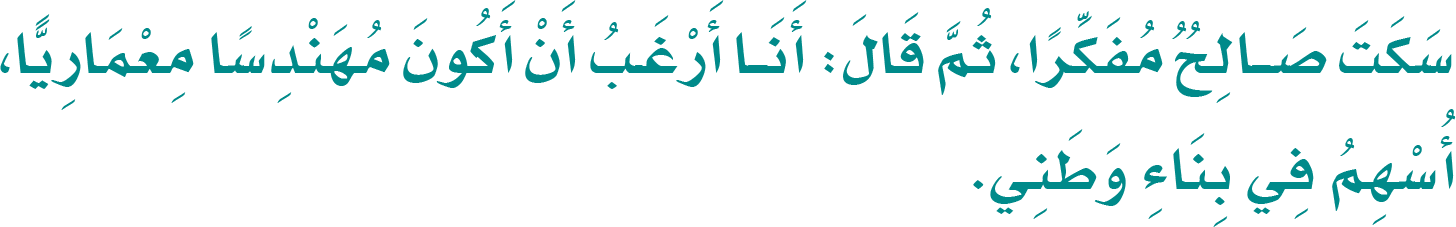 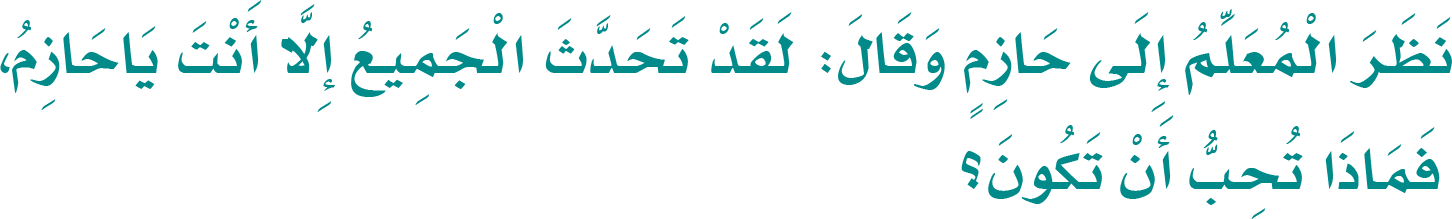 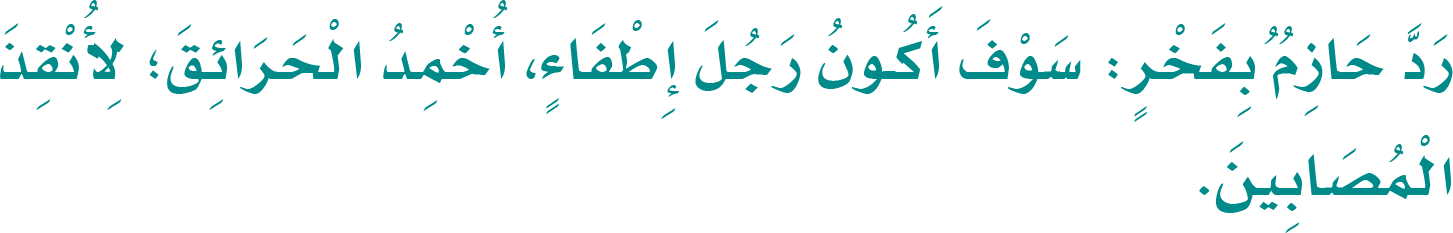 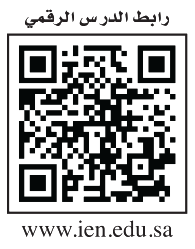 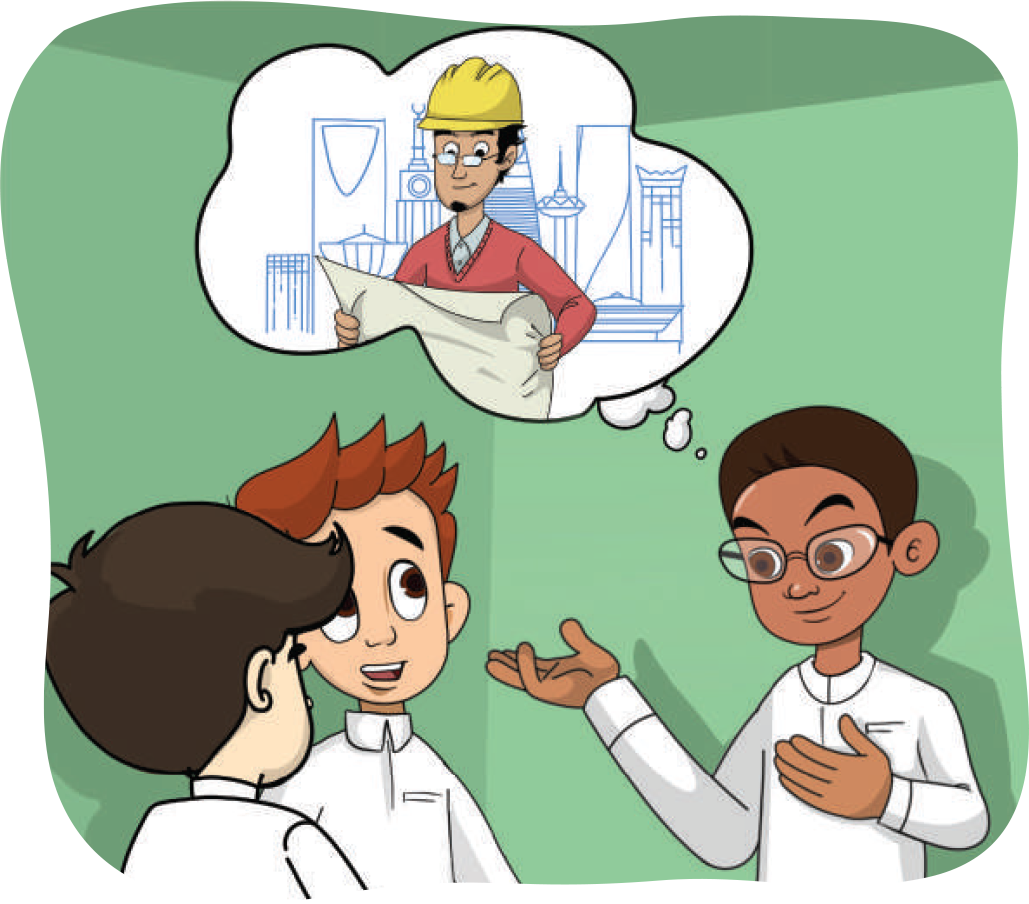 129
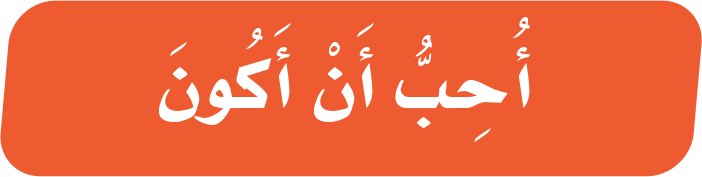 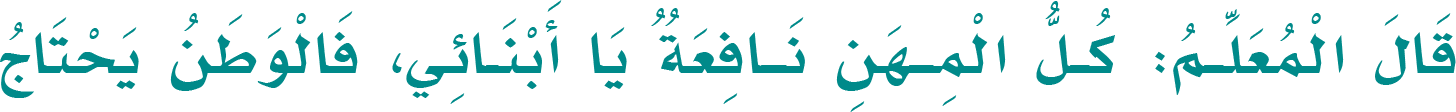 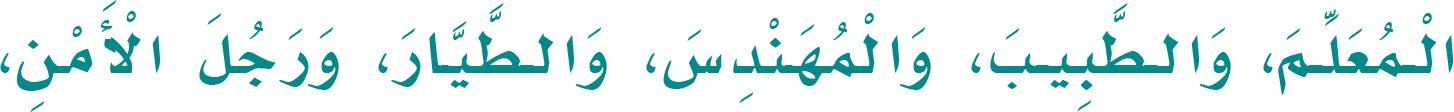 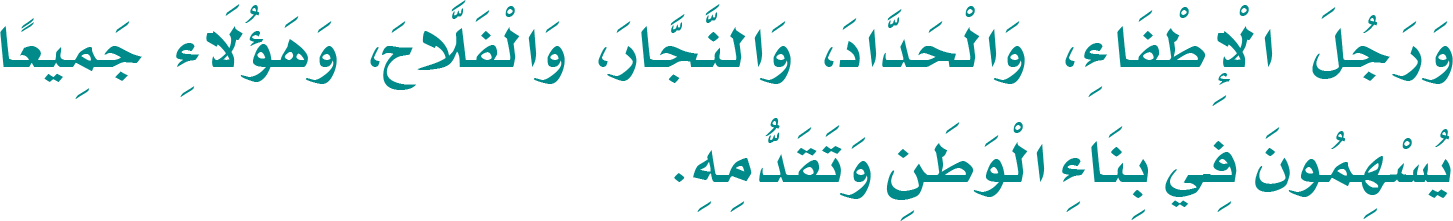 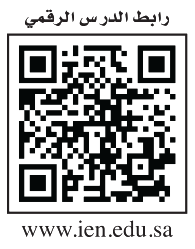 130
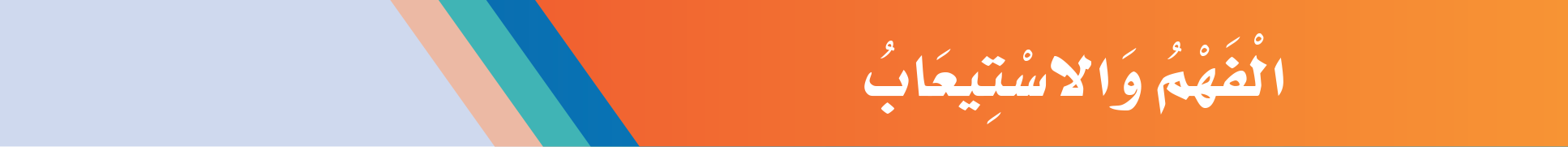 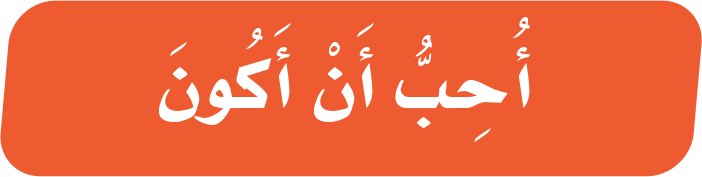 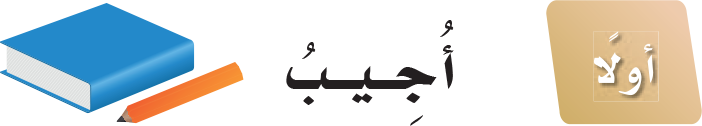 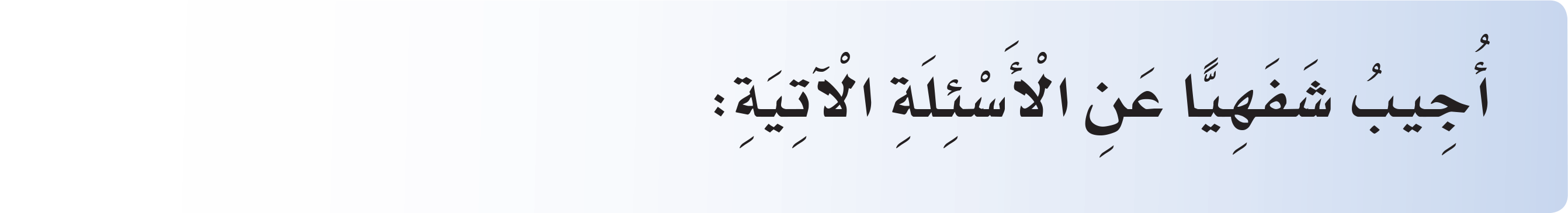 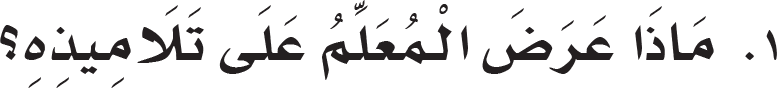 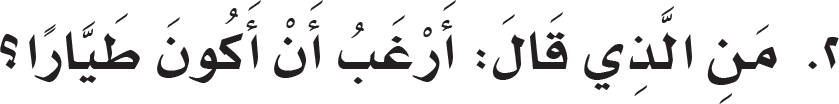 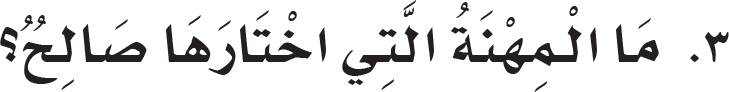 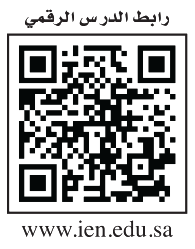 130
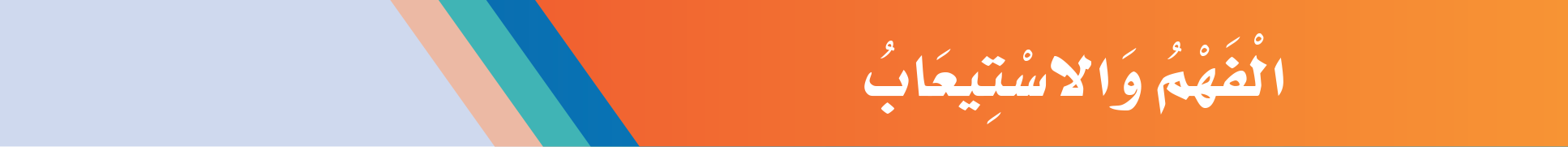 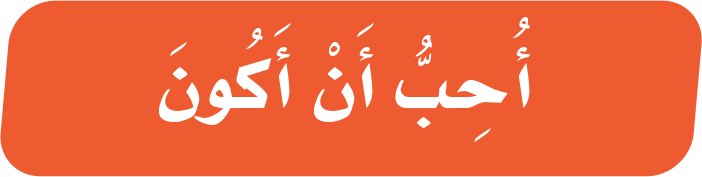 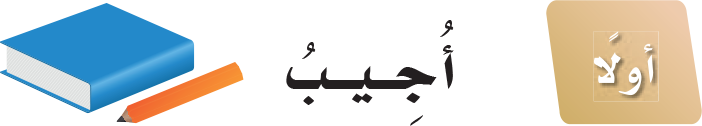 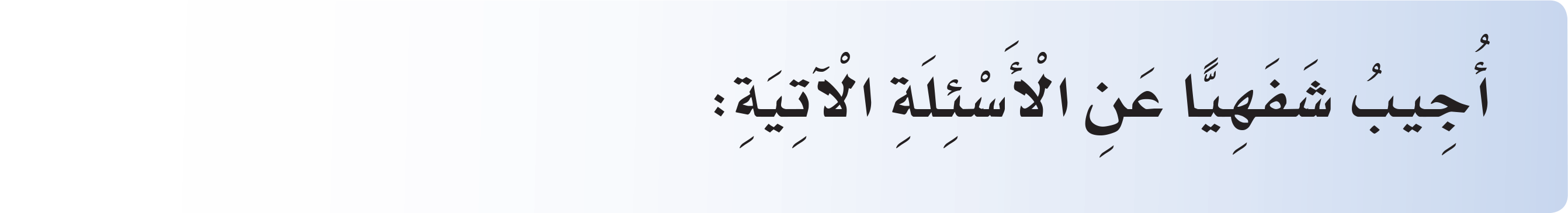 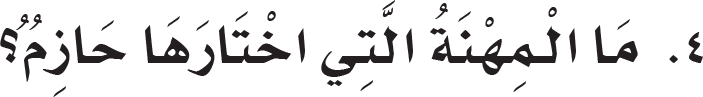 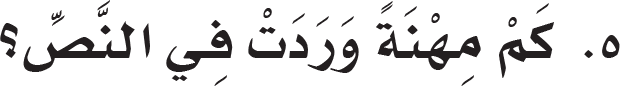 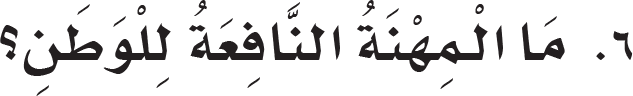 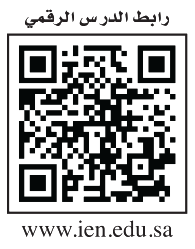 131
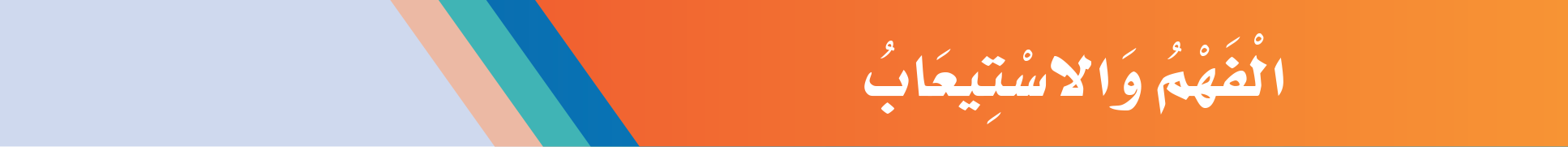 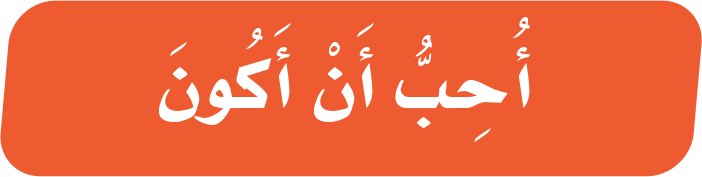 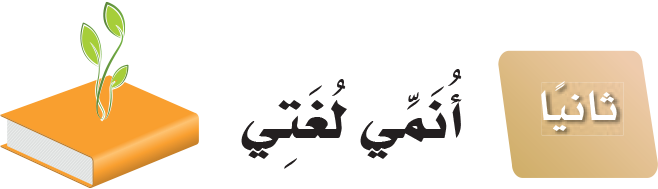 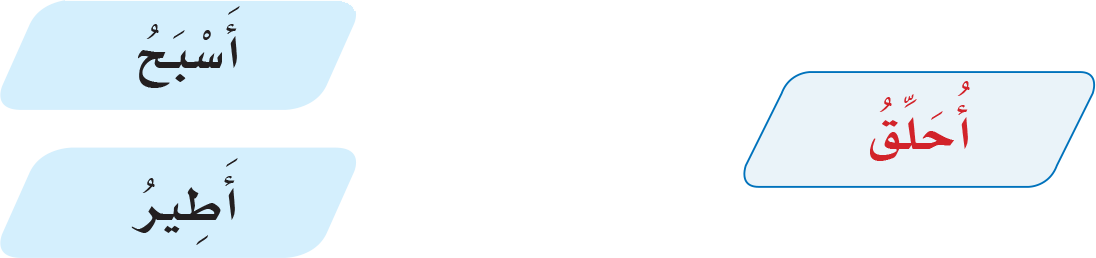 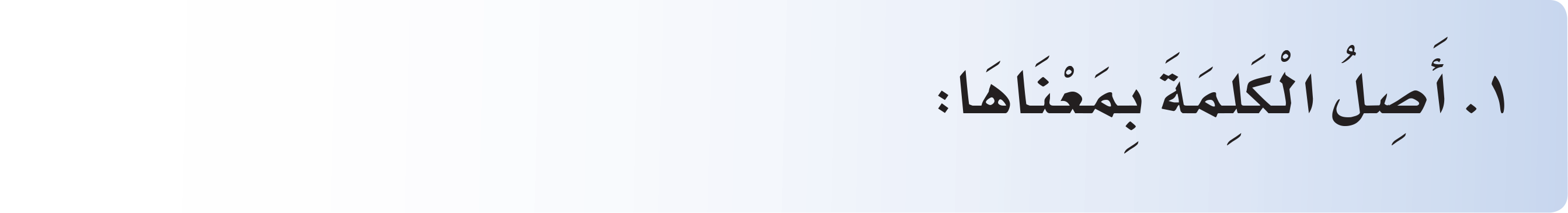 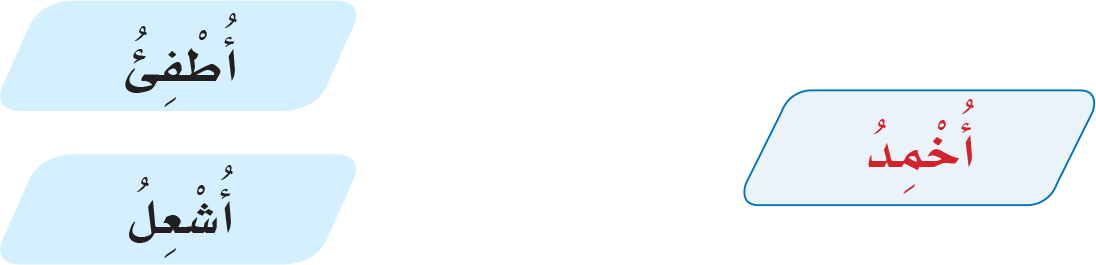 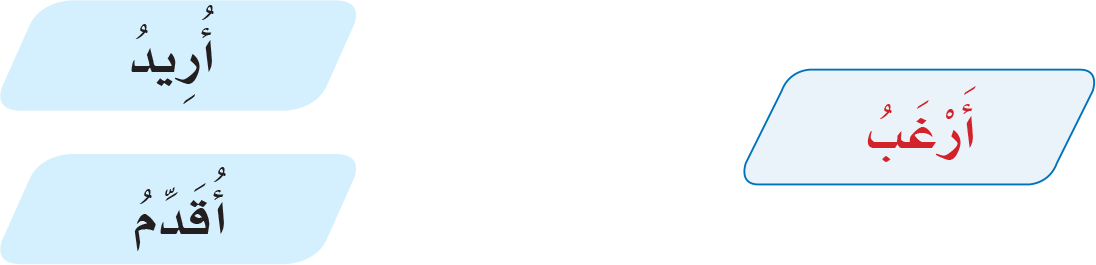 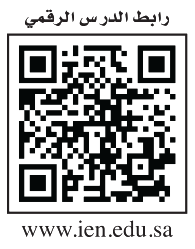 131
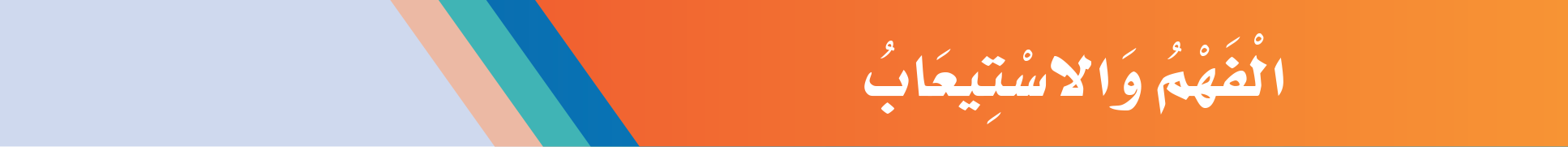 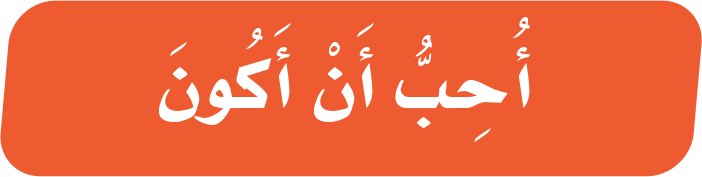 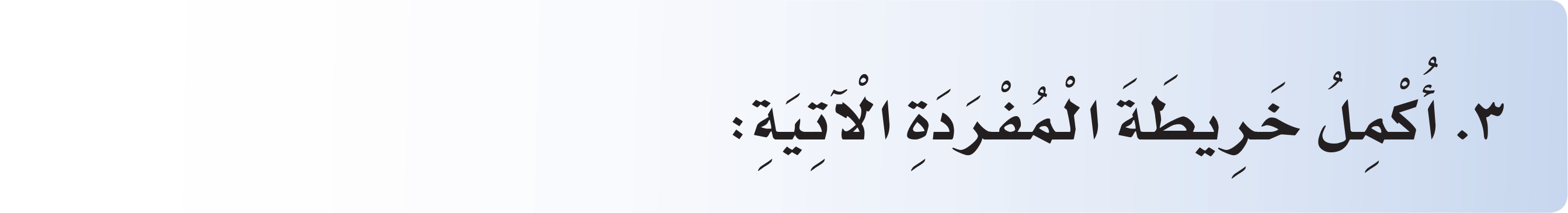 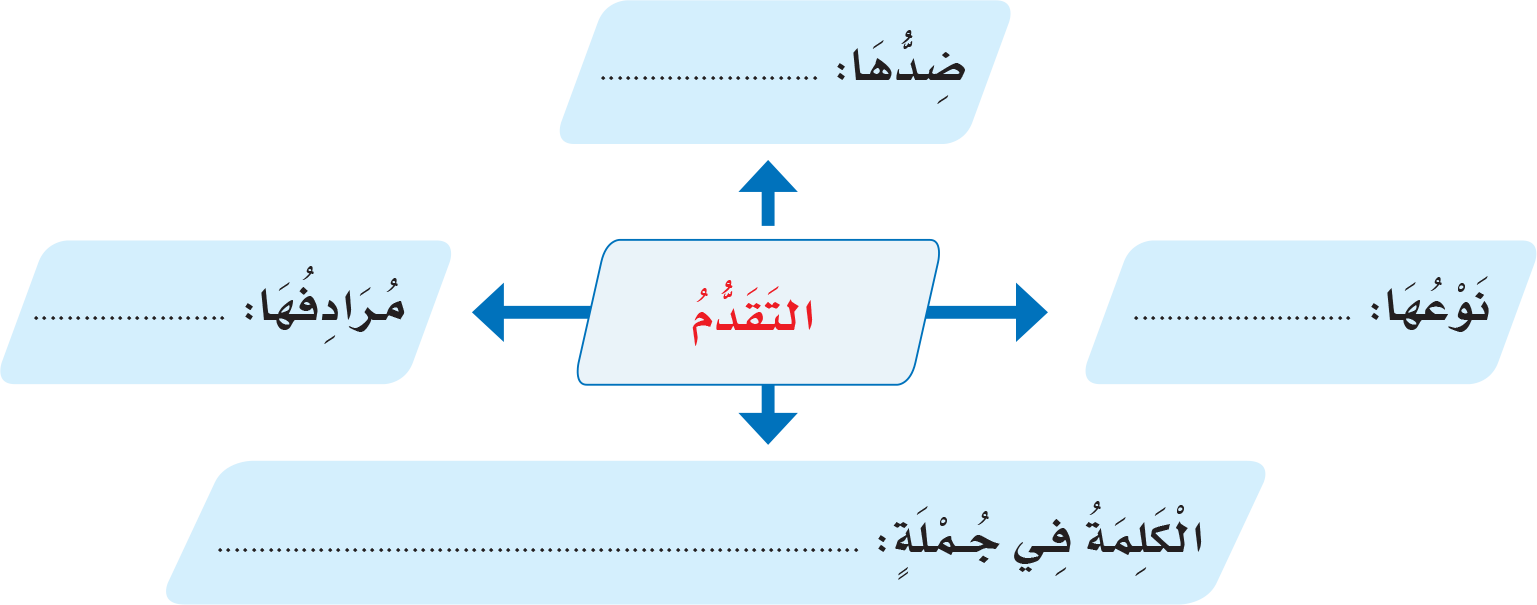 التَّأخّر
التَّطَوُّر
اسم
بِلَادُنَا سَرِيعَةُ التَّقَدُّم.
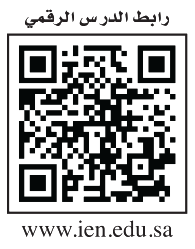 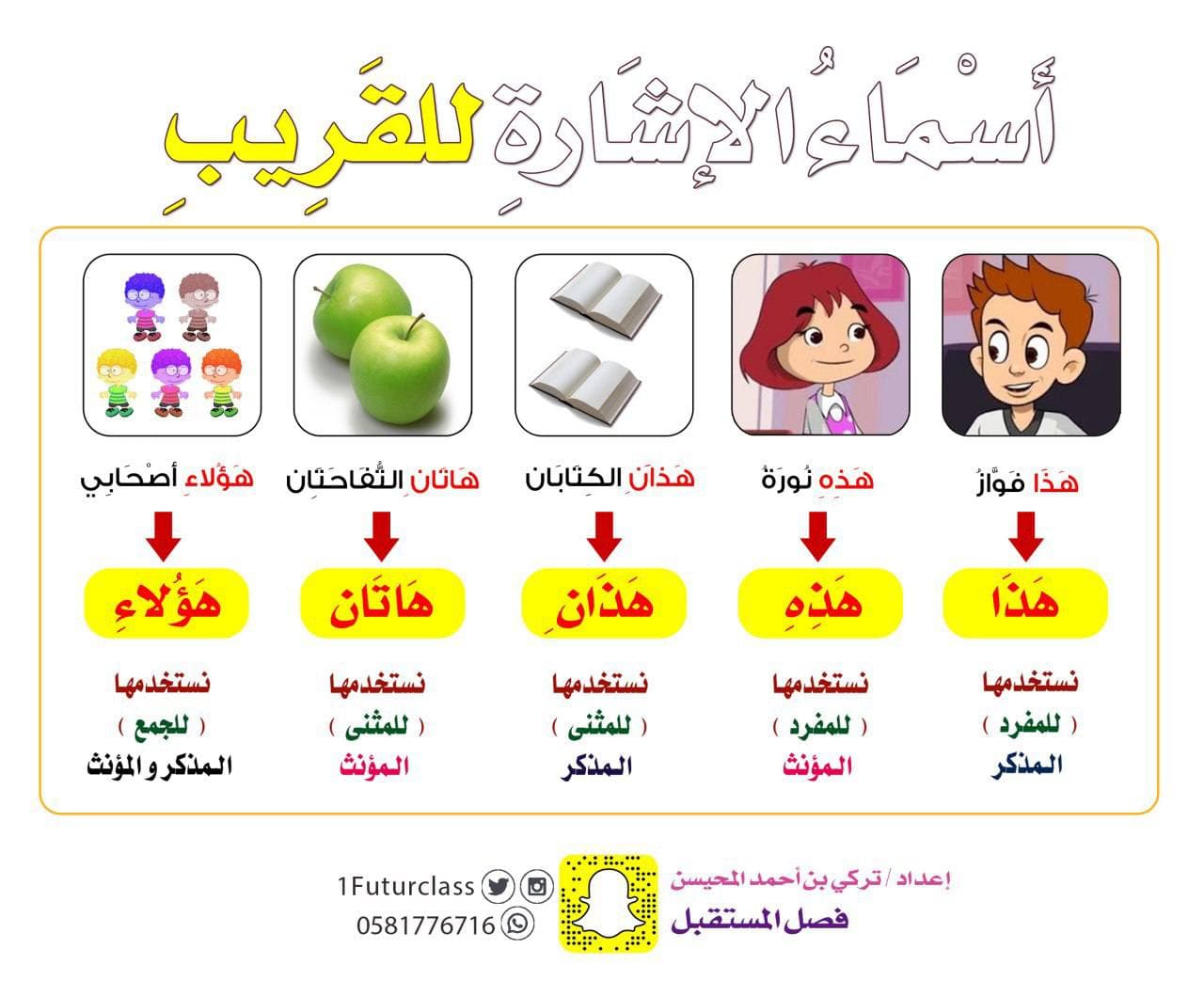 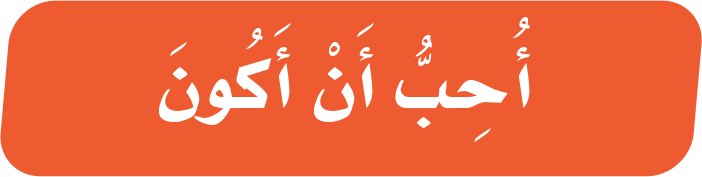 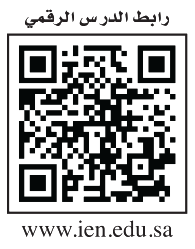 132
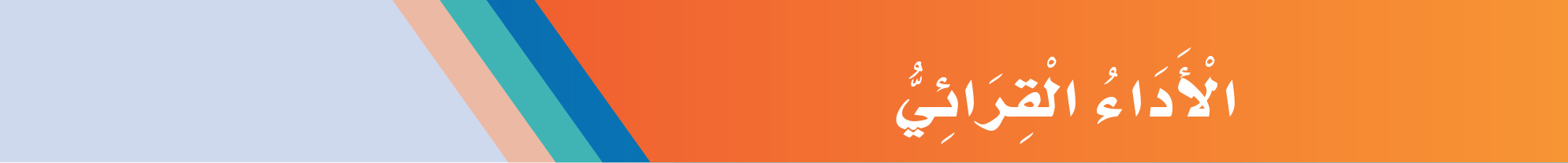 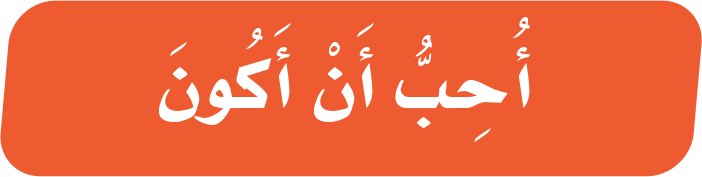 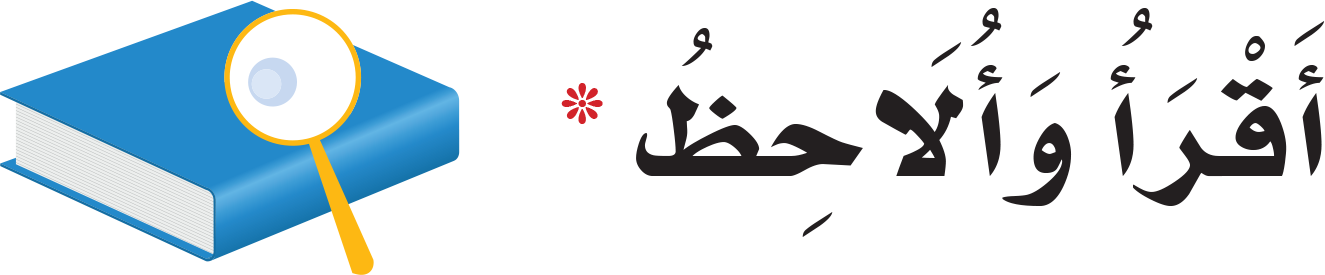 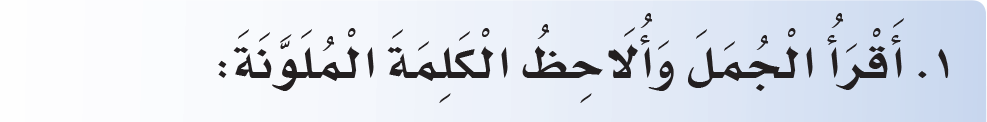 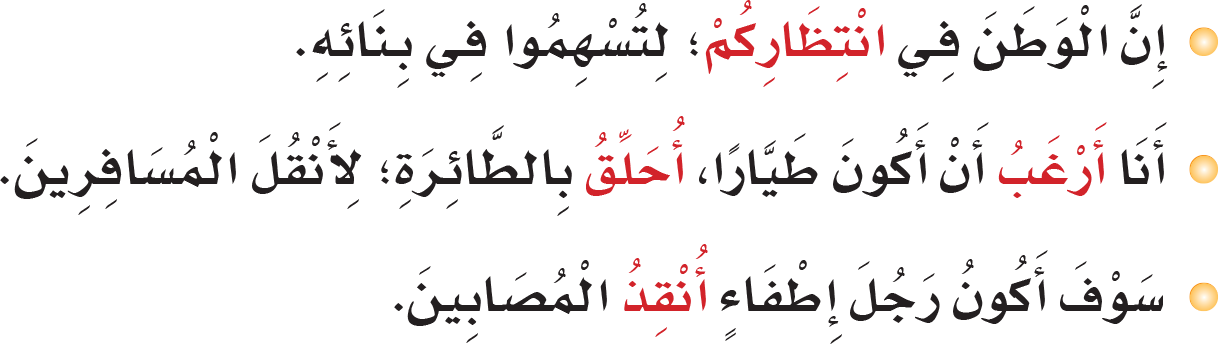 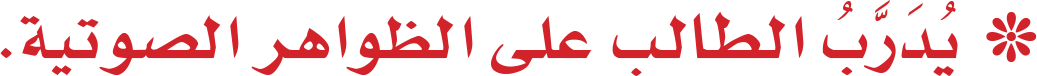 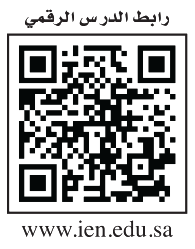 132
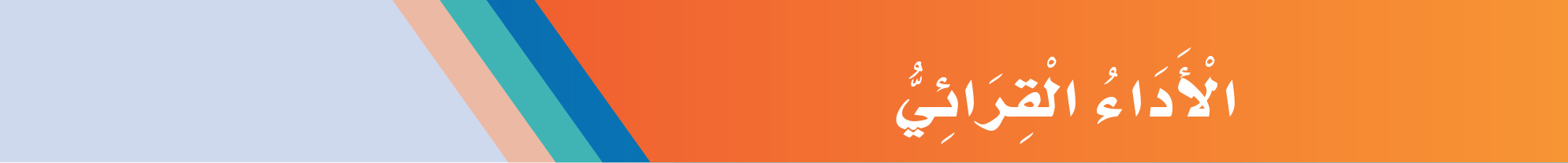 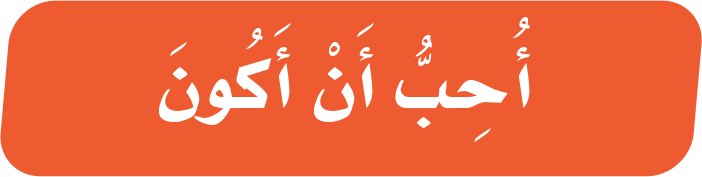 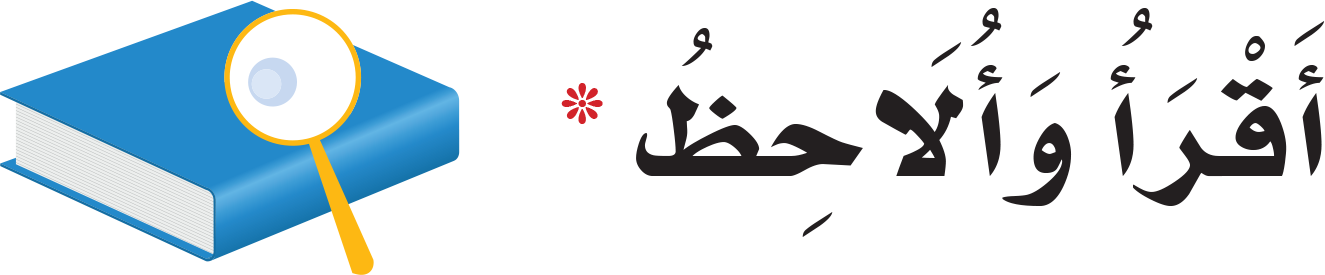 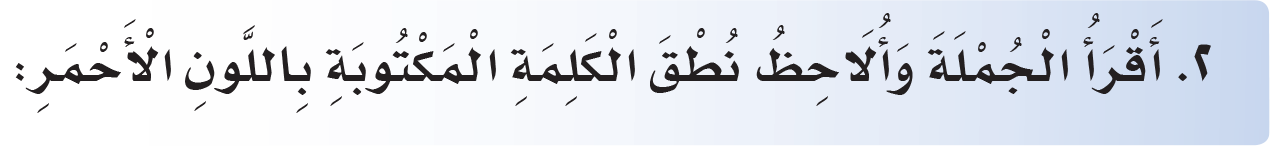 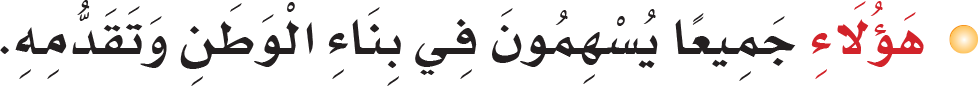 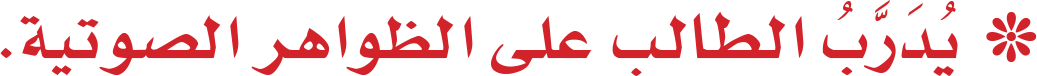 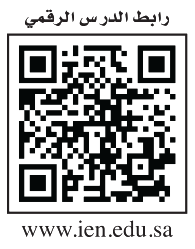 132
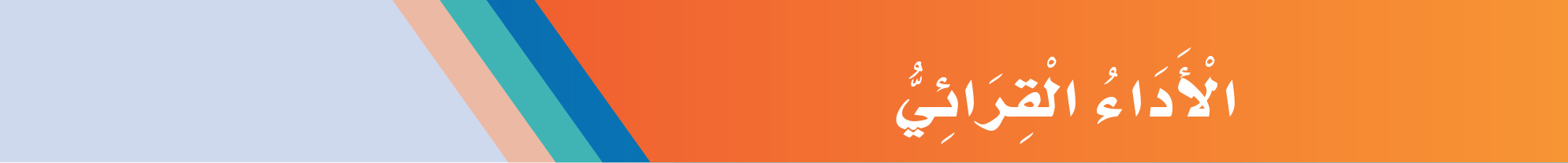 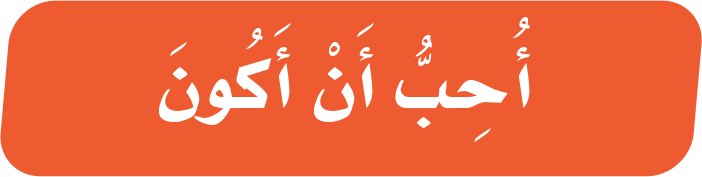 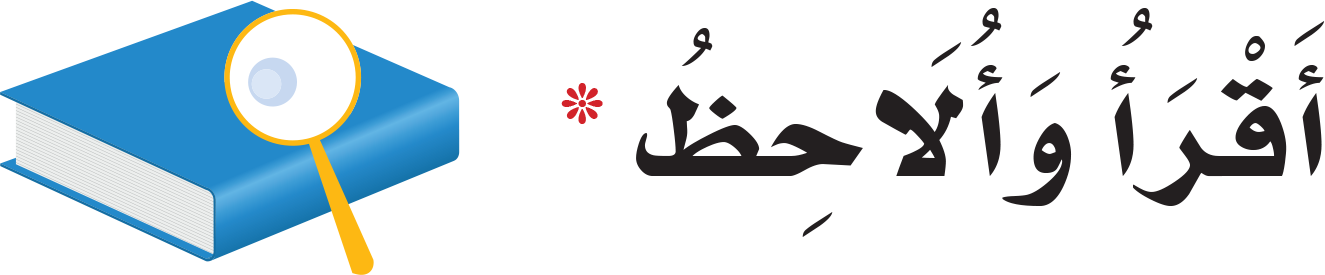 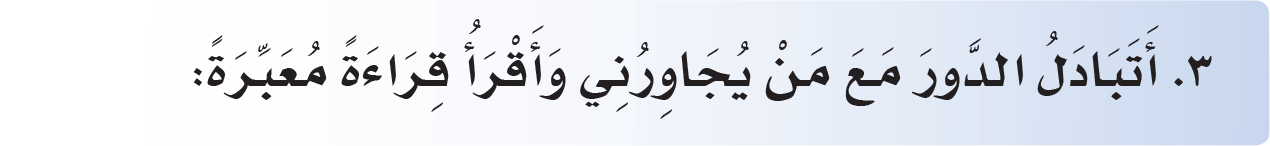 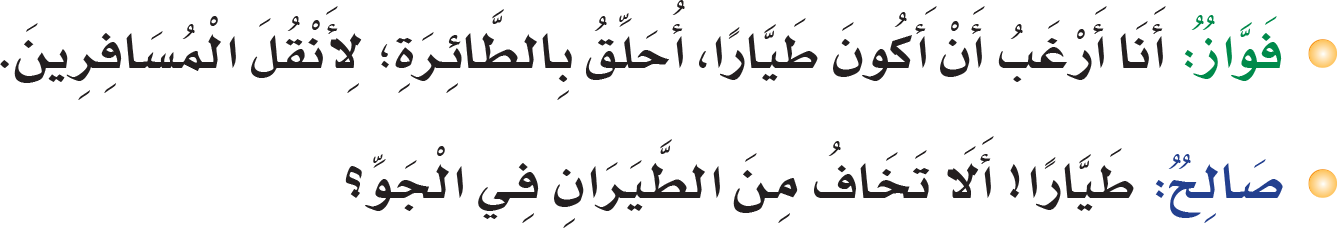 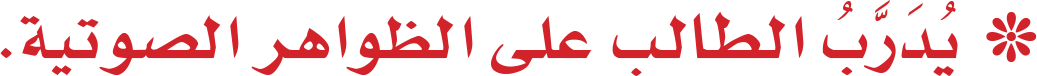 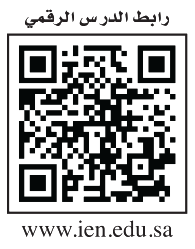 133
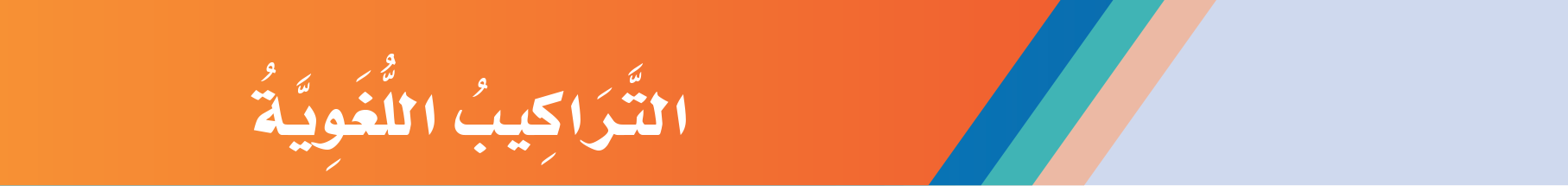 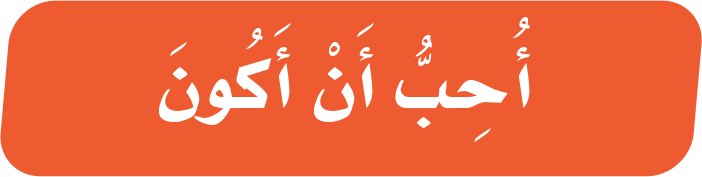 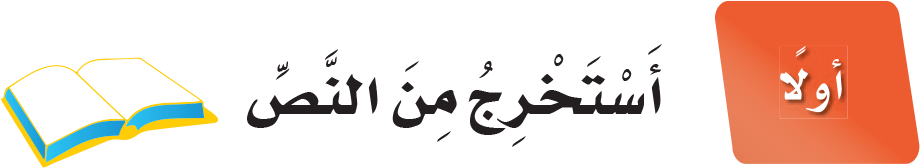 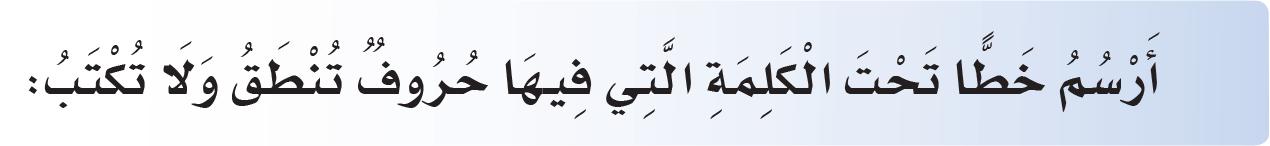 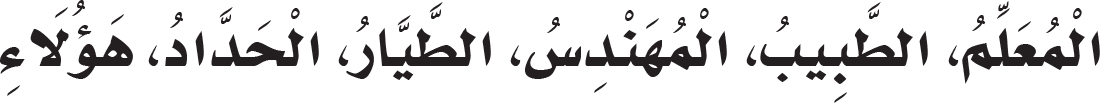 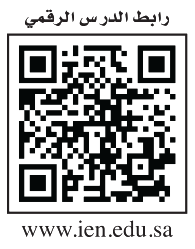 133
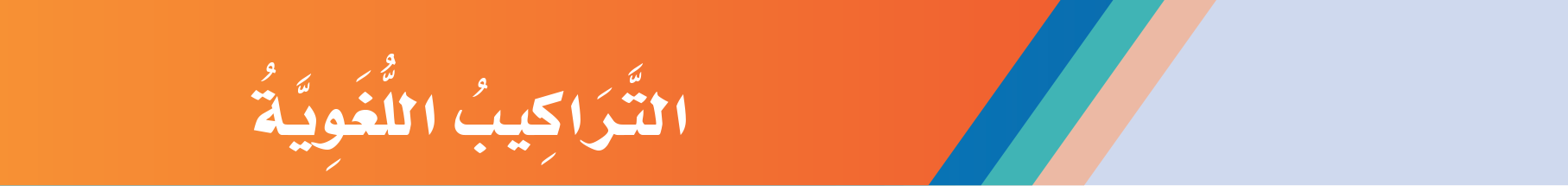 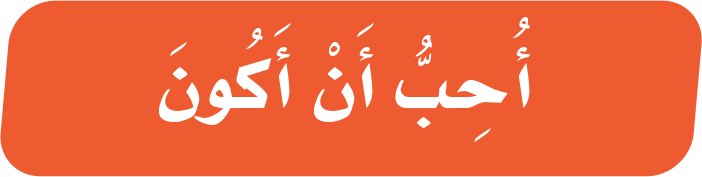 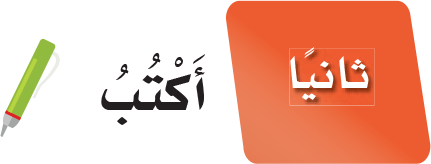 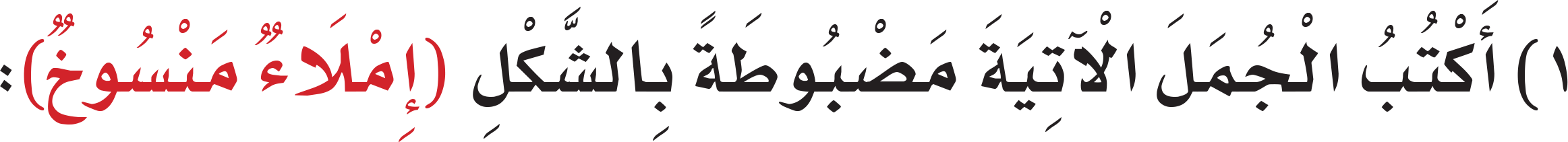 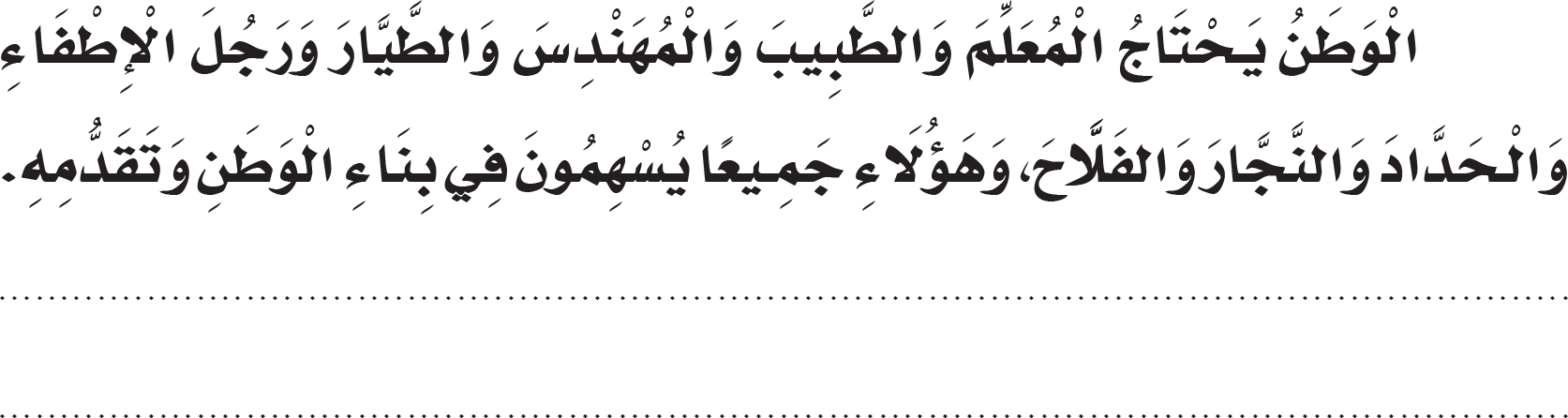 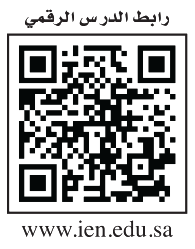 133
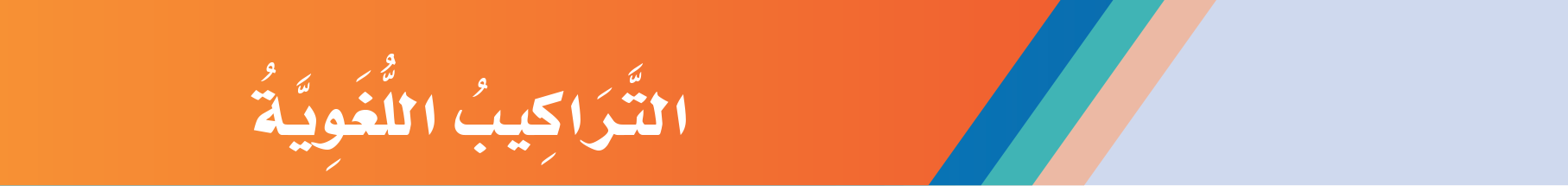 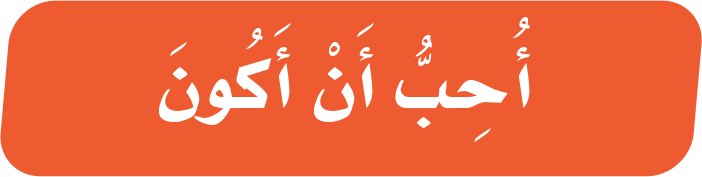 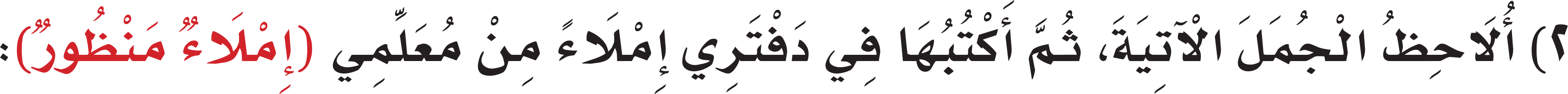 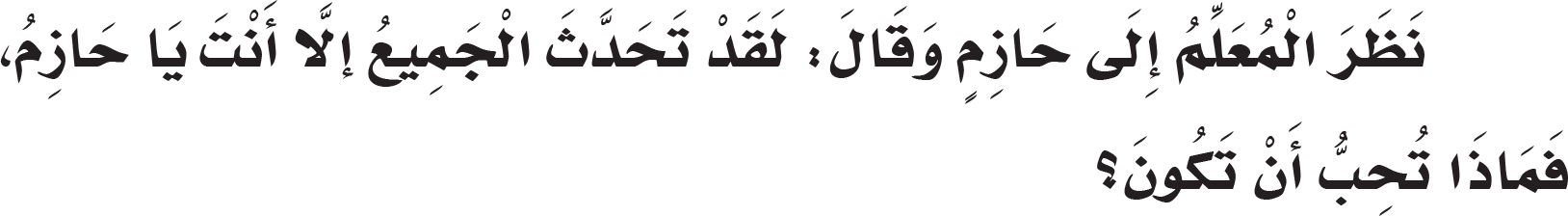 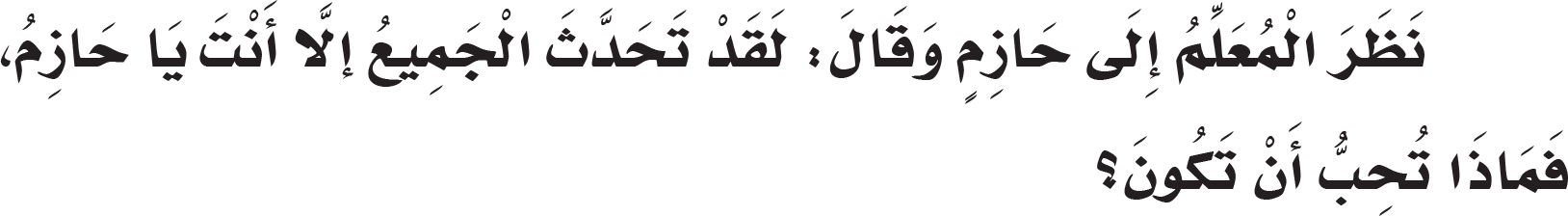 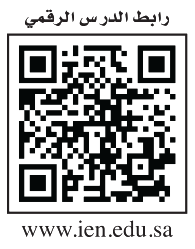 134
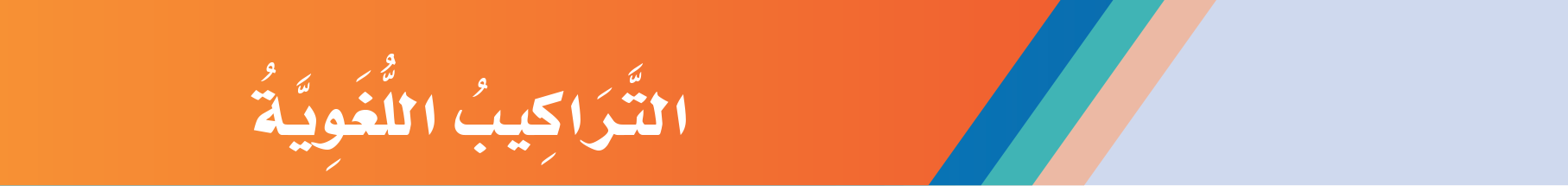 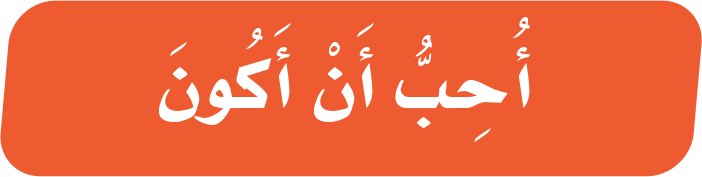 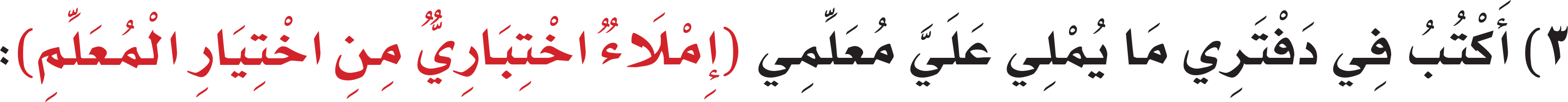 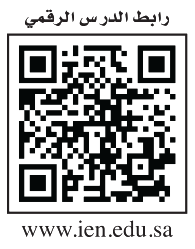 134
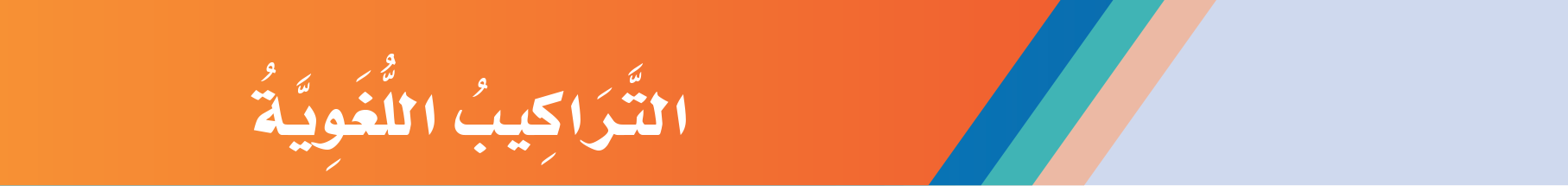 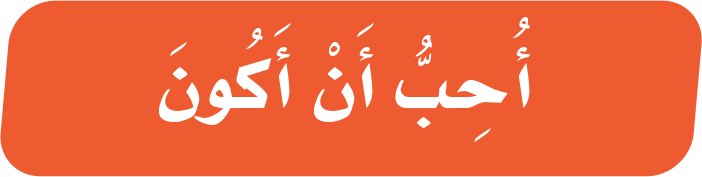 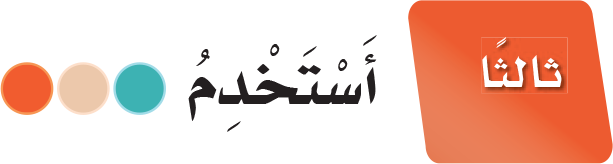 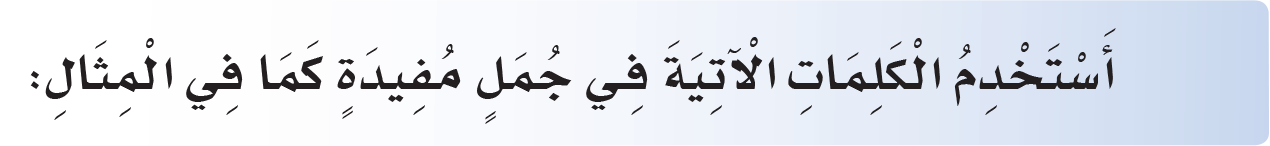 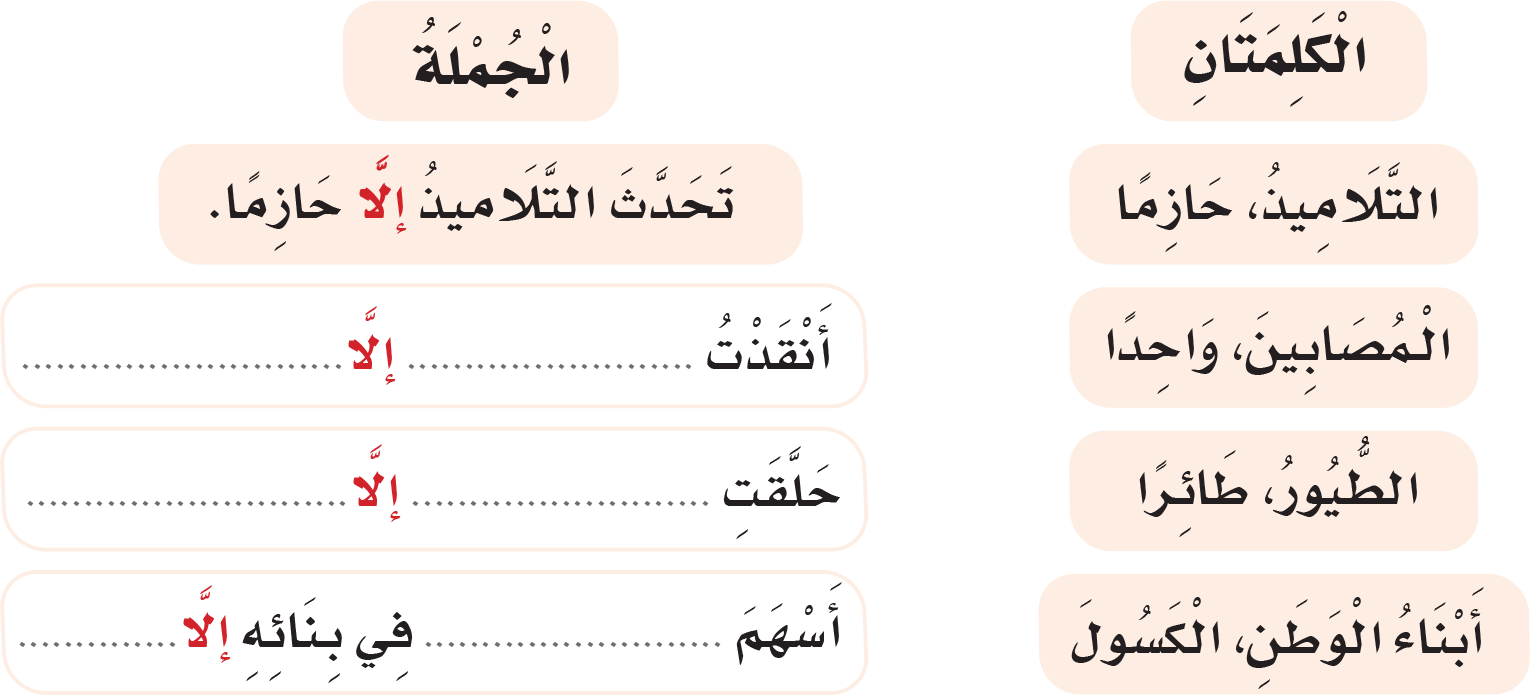 وَاحِدًا.
الْمُصَابِينَ
طَائِرًا.
الطُّيُور
الْكَسُول.
أَبْنَاءُ الْوَطَنِ
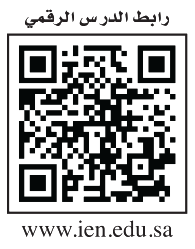 134
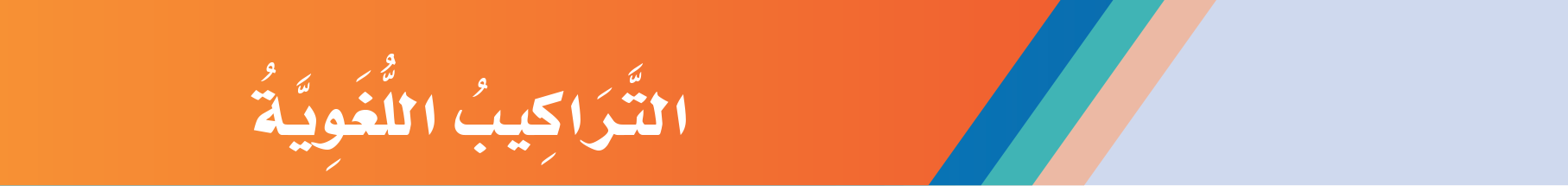 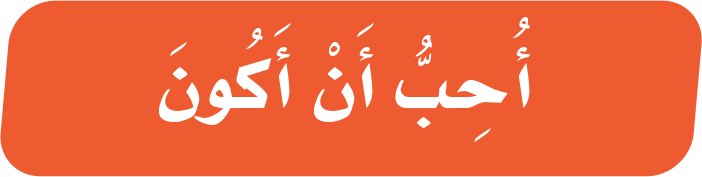 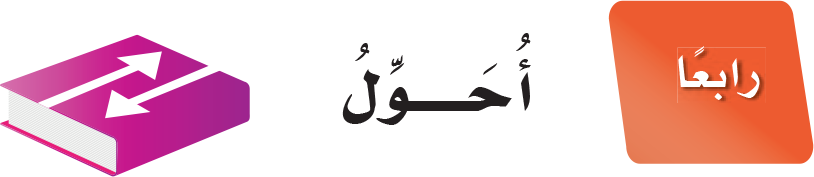 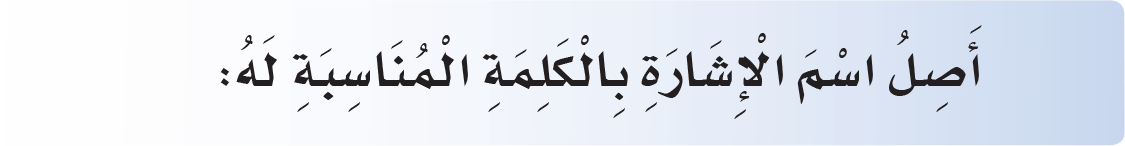 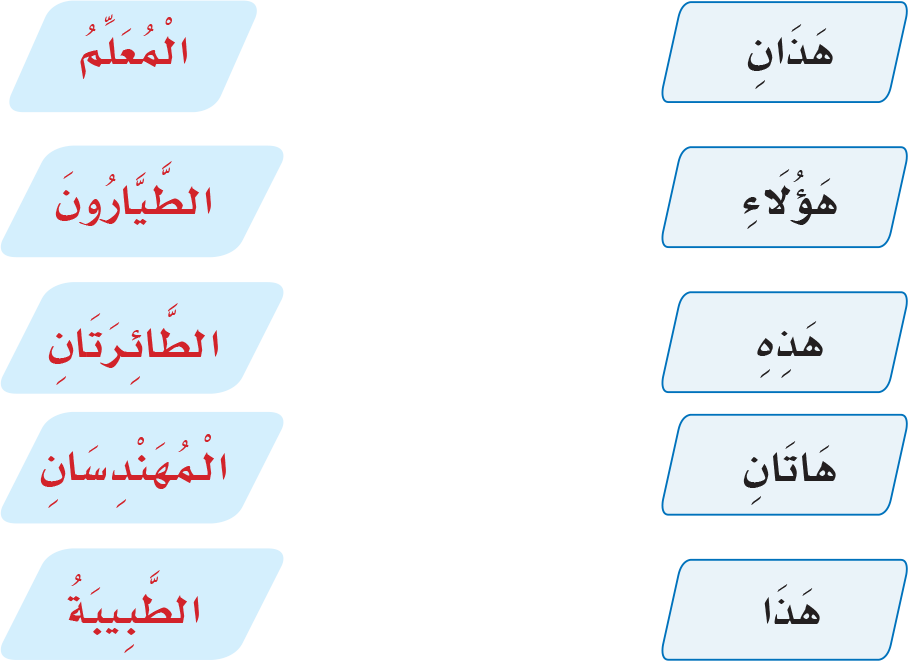 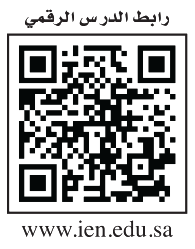 135
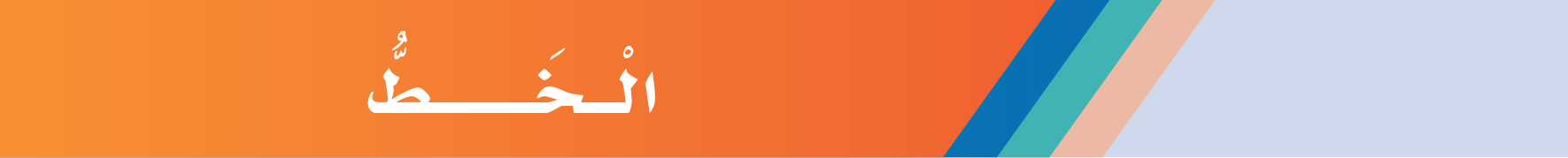 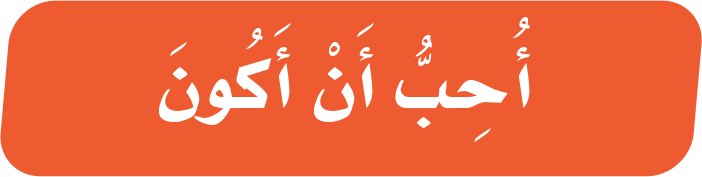 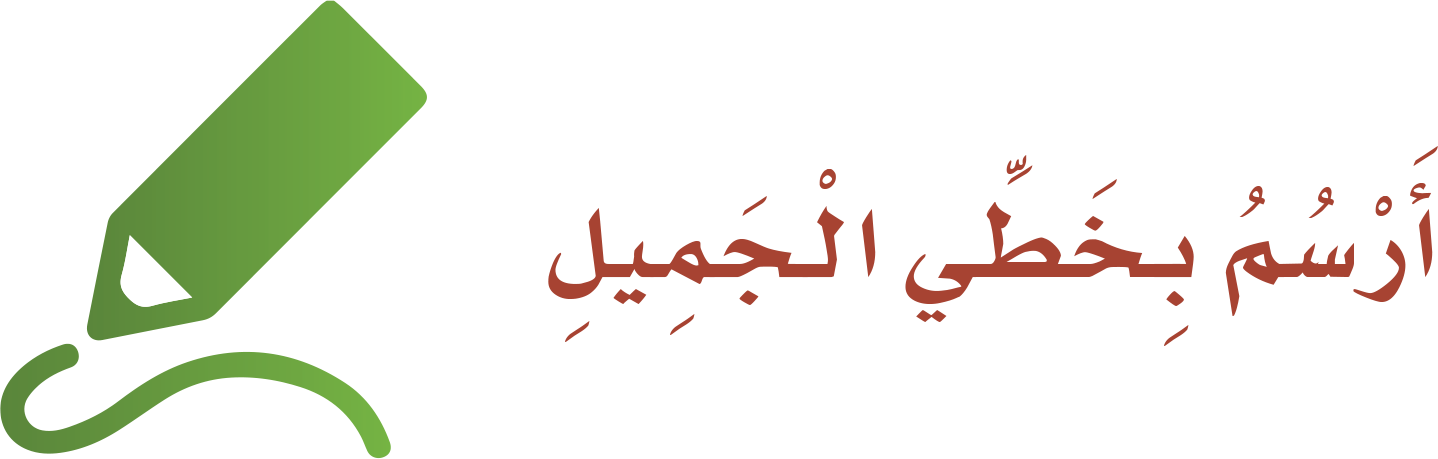 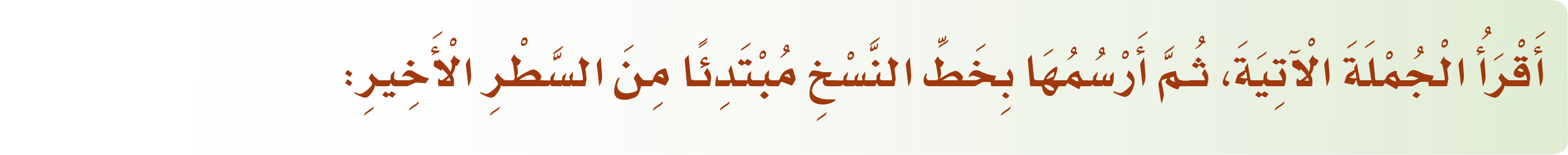 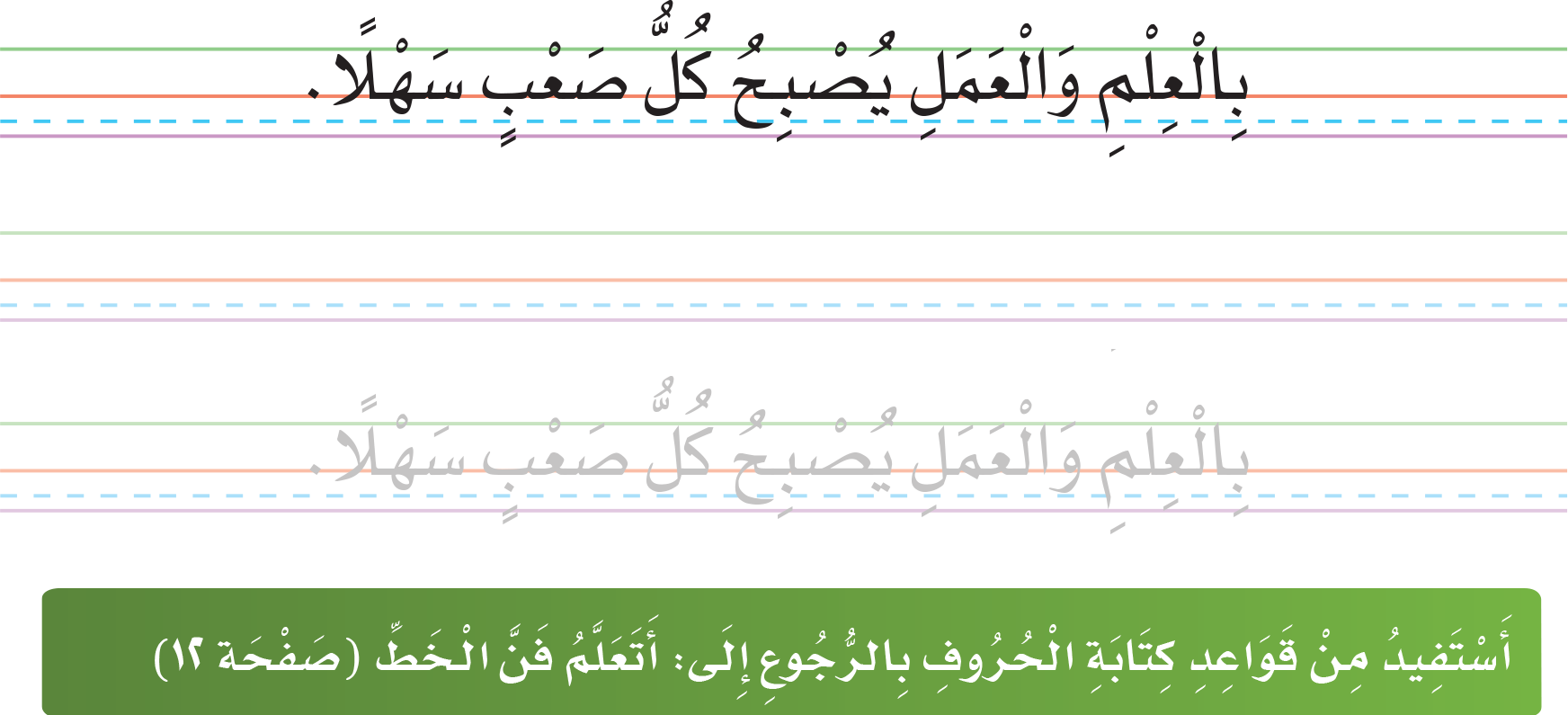 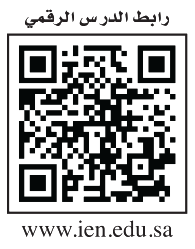 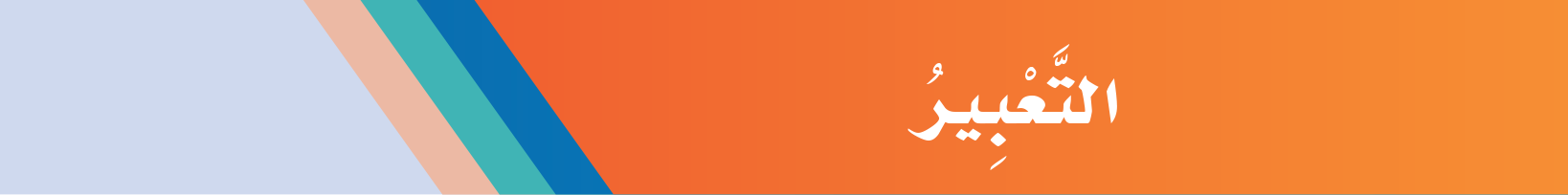 136
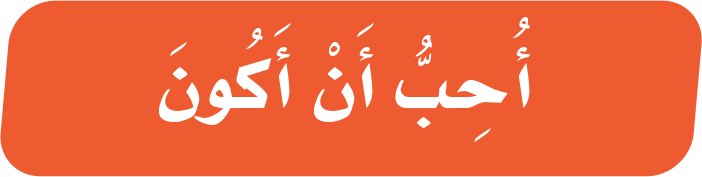 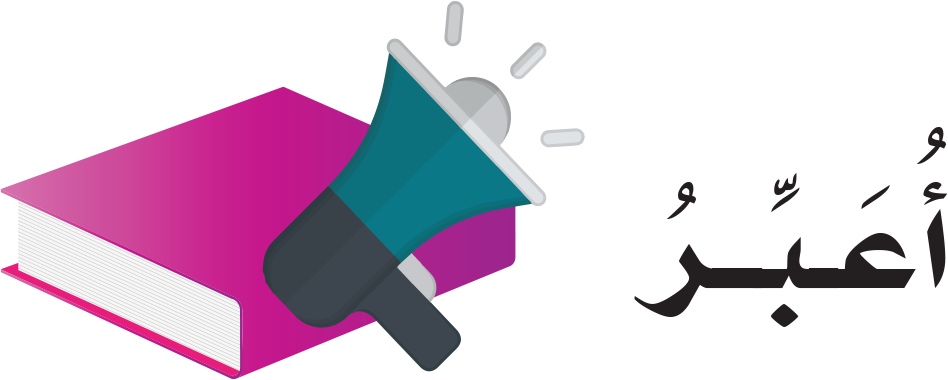 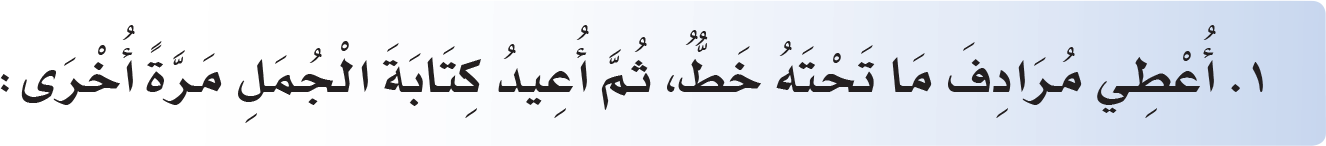 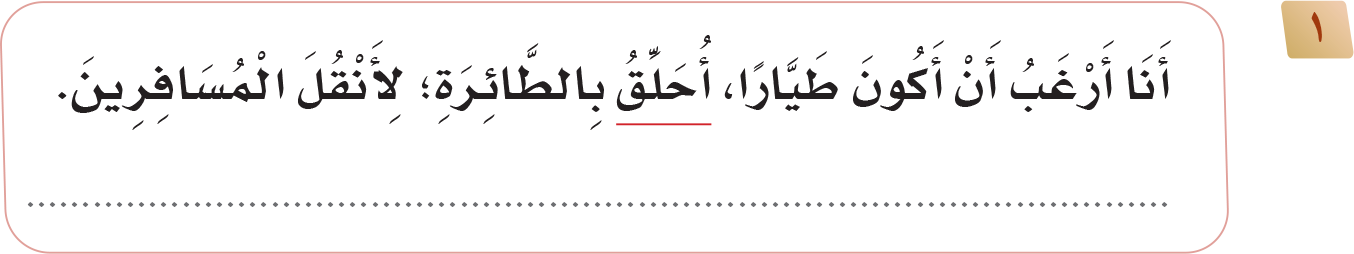 أَنَا أَرْغَبُ أَنْ أَكُونَ طَيَّارًا ، أَطِيرُ بالطّائِرَةِ؛ لِأَنْقُلَ الْمُسَافِرِينَ.
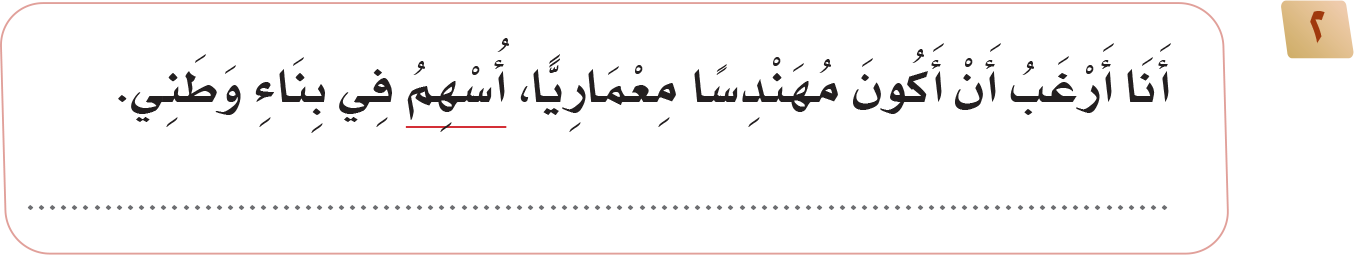 أَنَا أَرْغَبُ أَنْ أَكُونَ مُهَنْدِسًا  مِعْمَارِيًّا، أُشَارِكَ  فِي بِنَاءِ وَطَنِي.
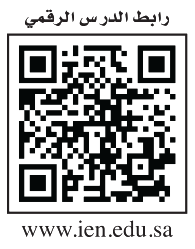 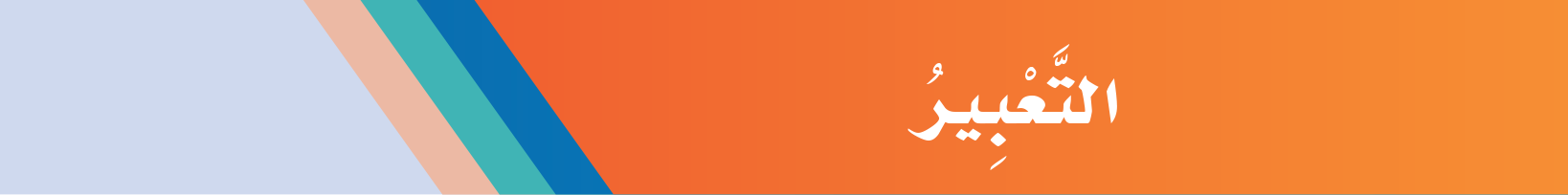 136
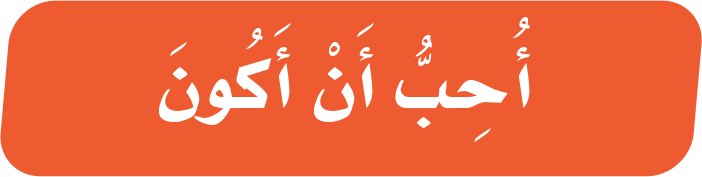 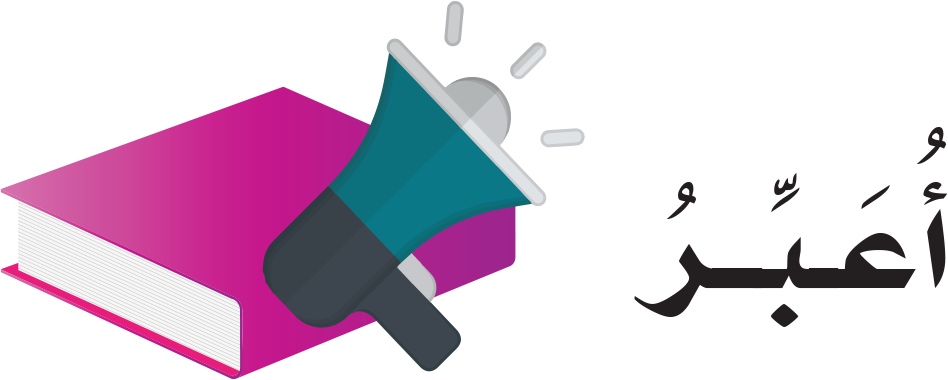 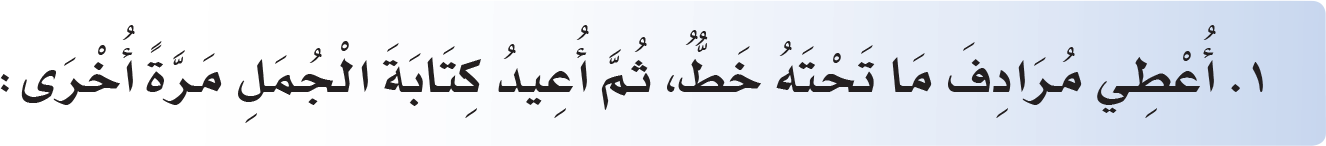 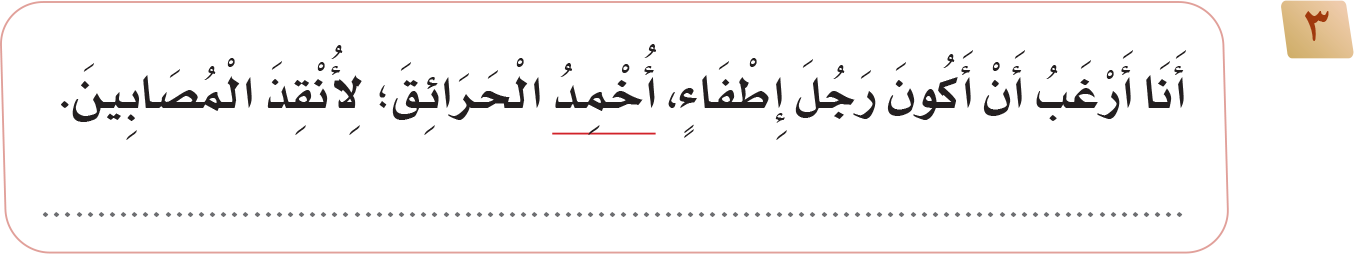 أَنَا أَرْغَبُ أَنْ أَكُونَ رَجُلَ إِطْفَاءٍ ، أُطْفِئ  الْحَرَائِقَ؛ لِأُنْقِذُ الْمُصَابِينَ .
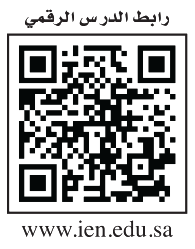 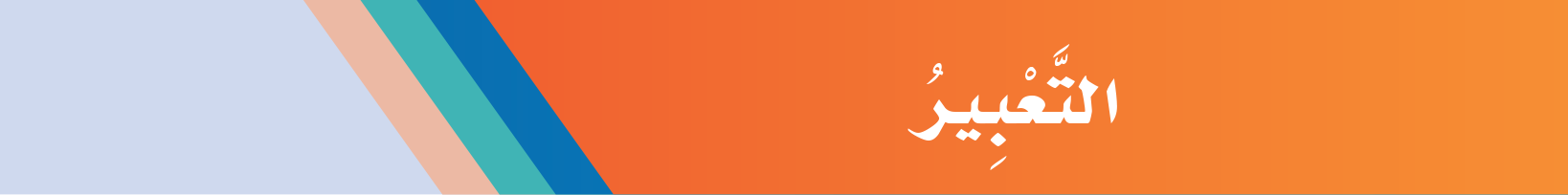 137
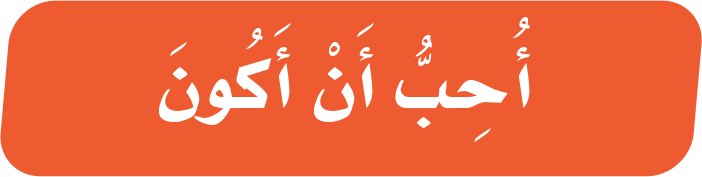 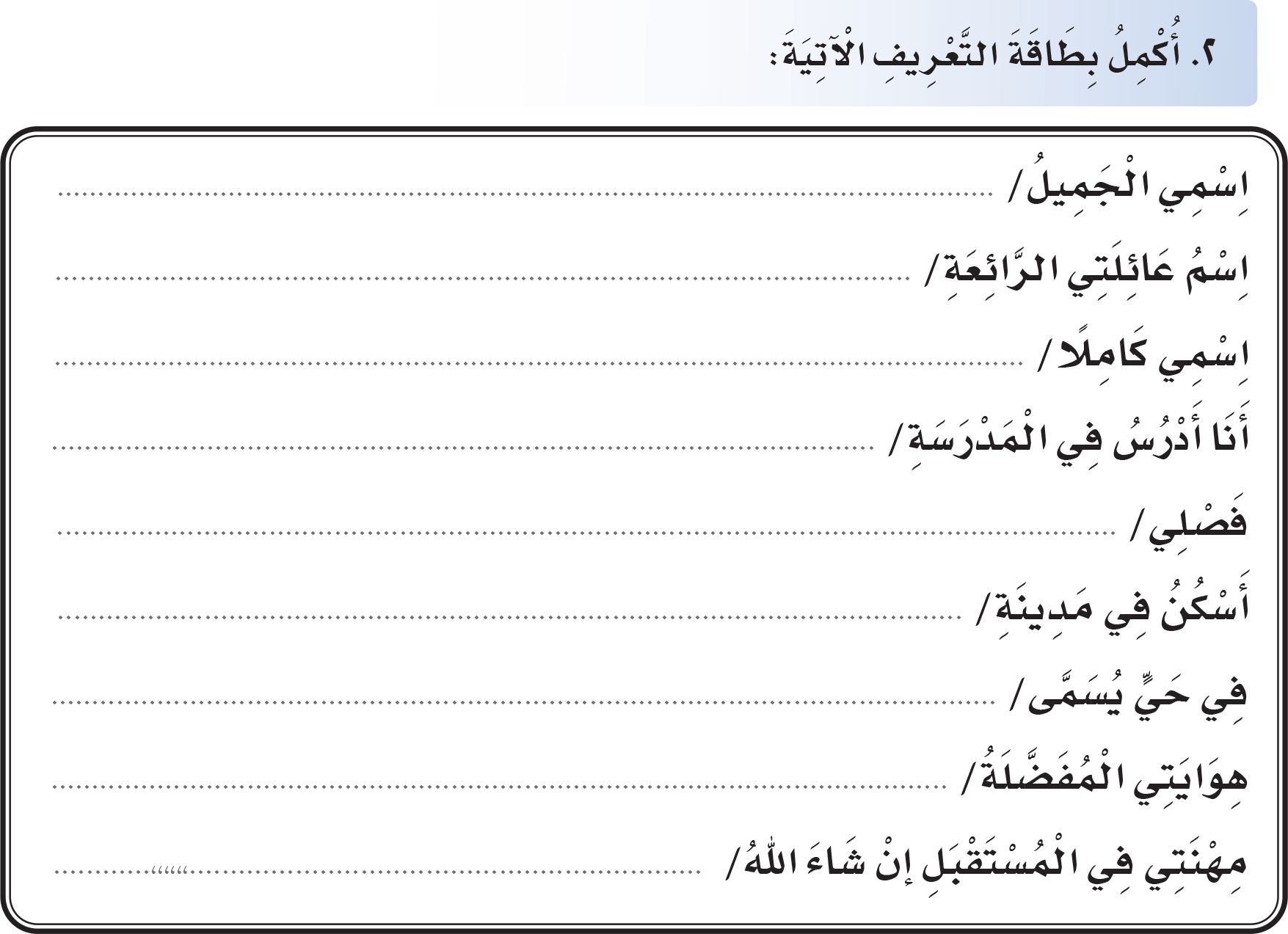 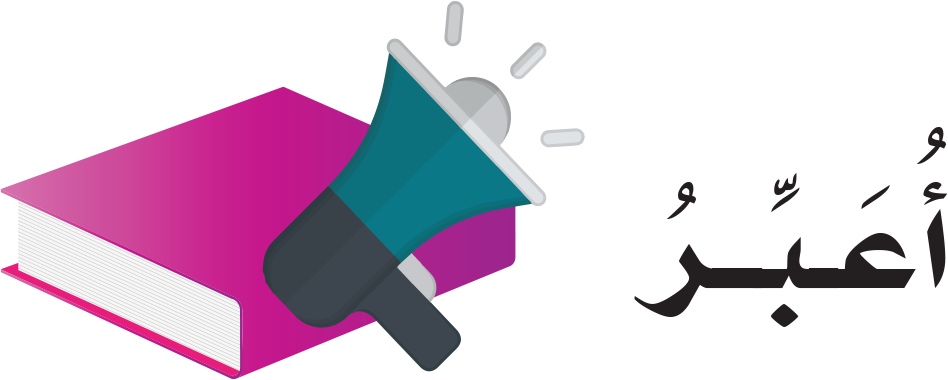 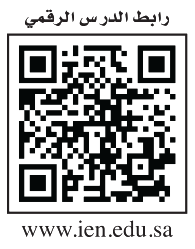 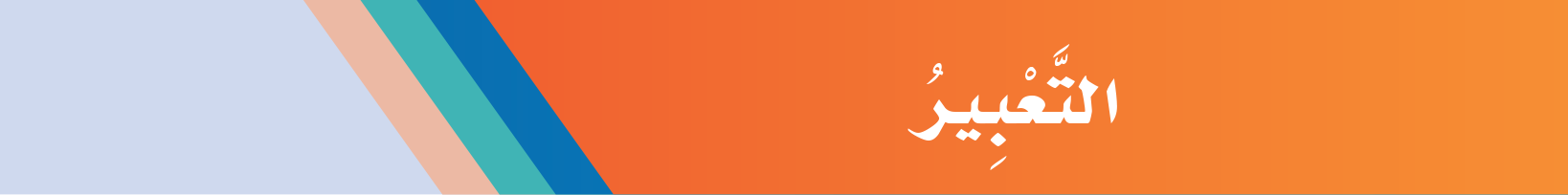 137
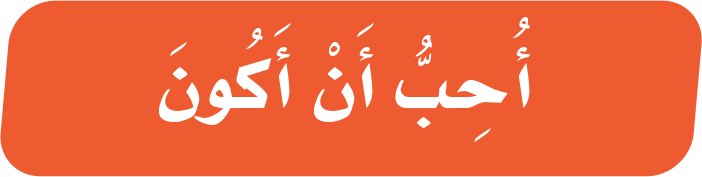 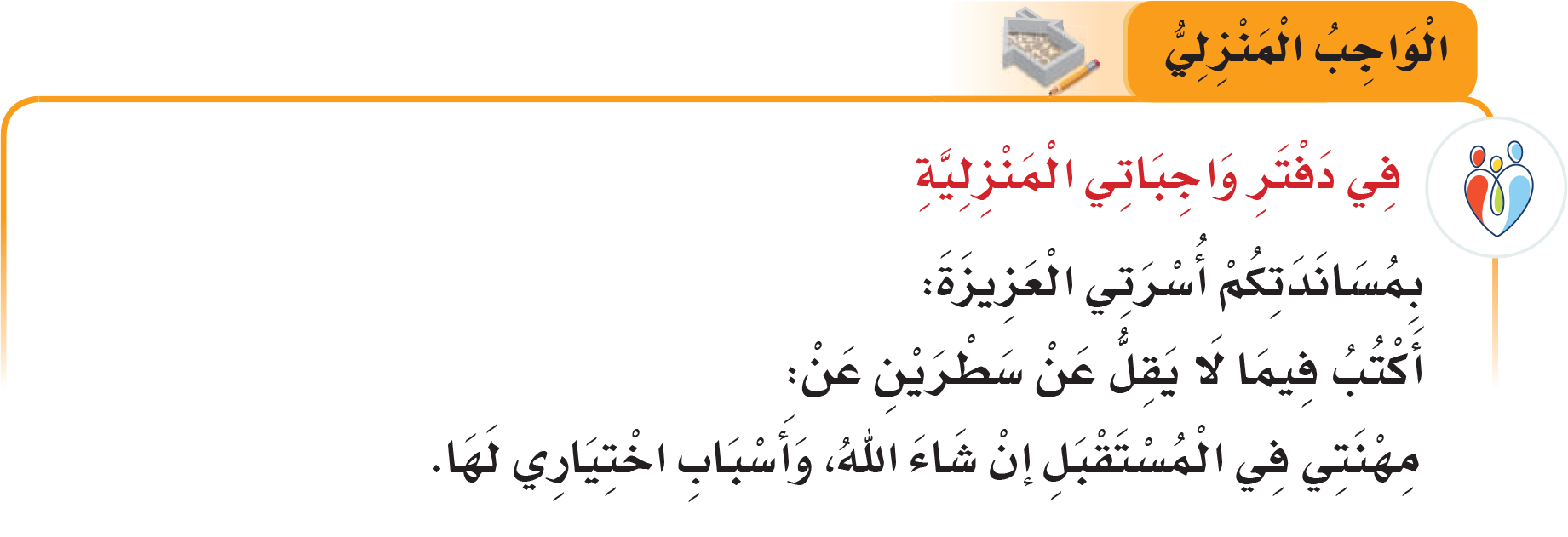